Theoretical tools for 
Quantum-enhanced metrology

the illusion of the Heisenberg scaling
R. Demkowicz-Dobrzański1, J. Kołodyński1, K. Banaszek1, M. Jarzyna1, 
M. Guta2
1Faculty of Physics, Warsaw University, Poland
2 School of Mathematical Sciences, University of Nottingham, United Kingdom
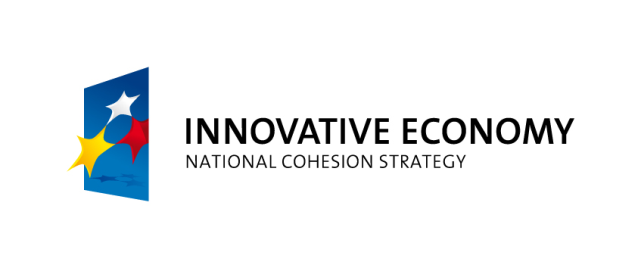 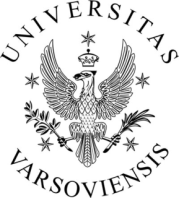 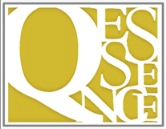 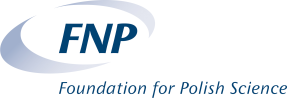 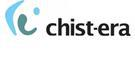 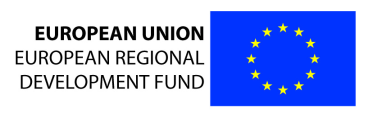 Interferometry at its (classical) limits
LIGO - gravitational wave detector
NIST - Cs fountain atomic clock
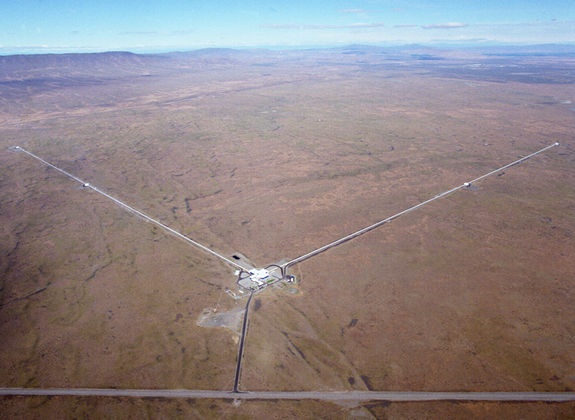 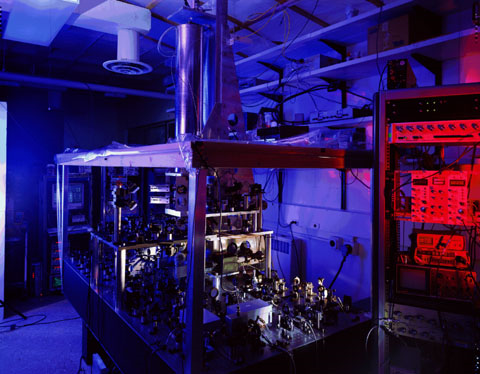 Michelson interferometer
Ramsey interferometry
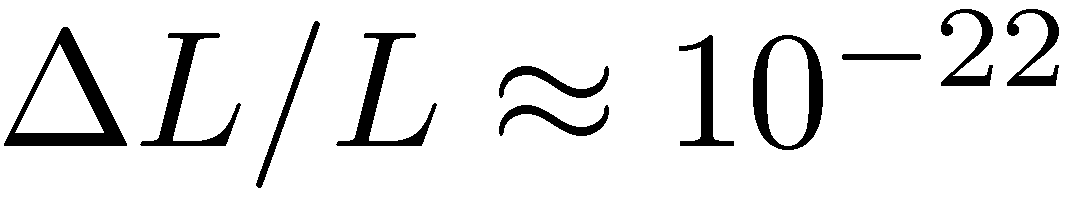 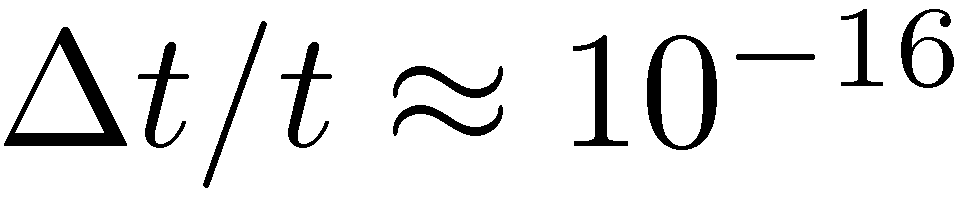 Precision limited by:
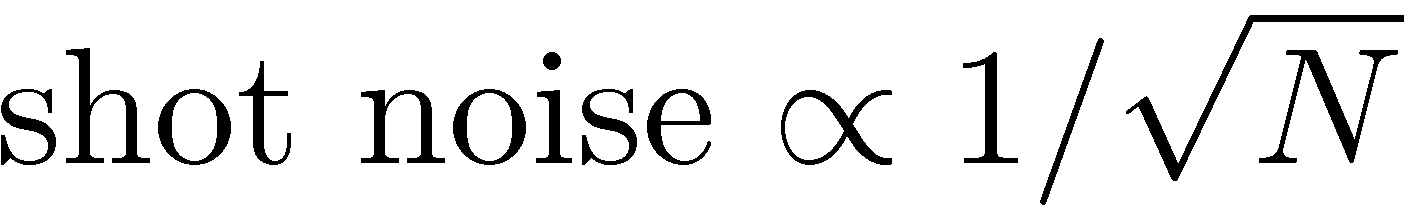 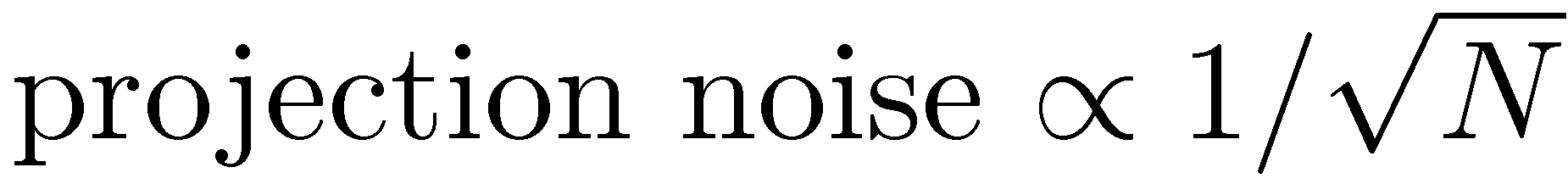 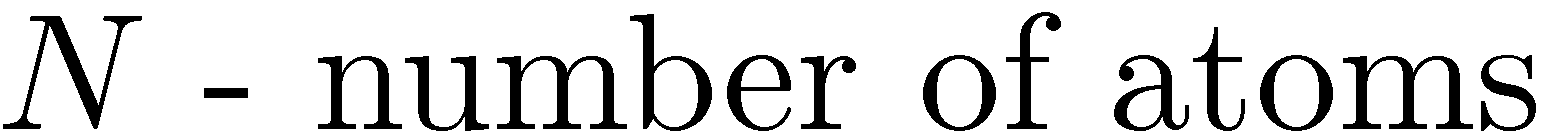 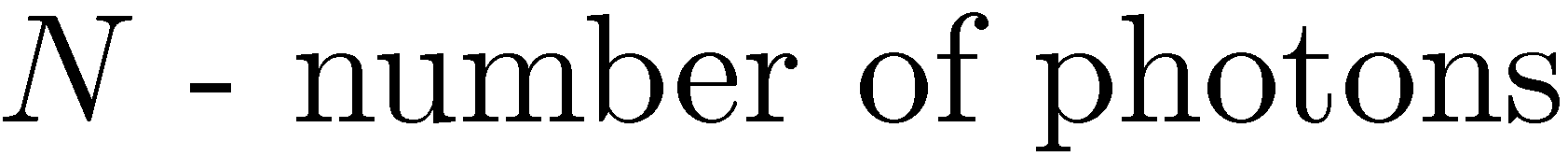 1 photon in an interferometer
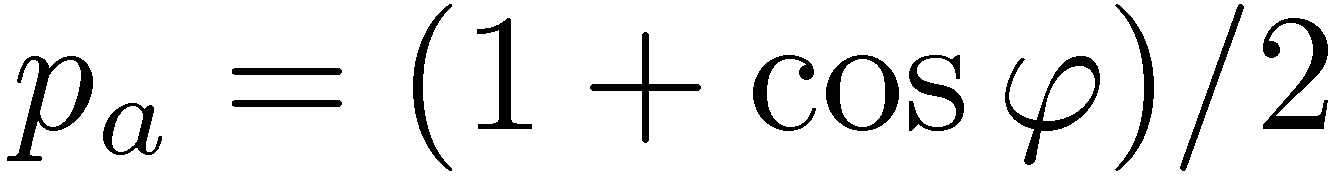 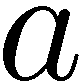 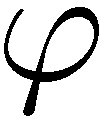 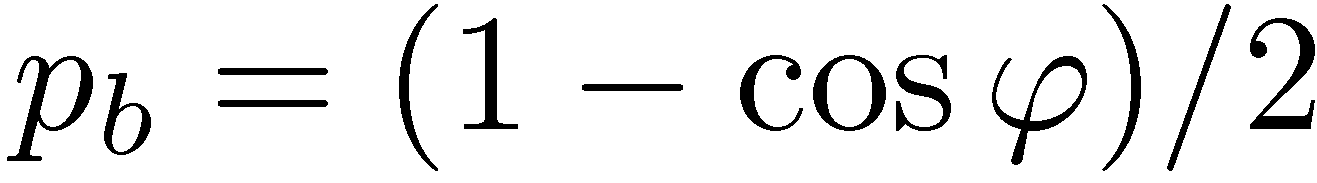 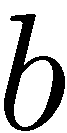 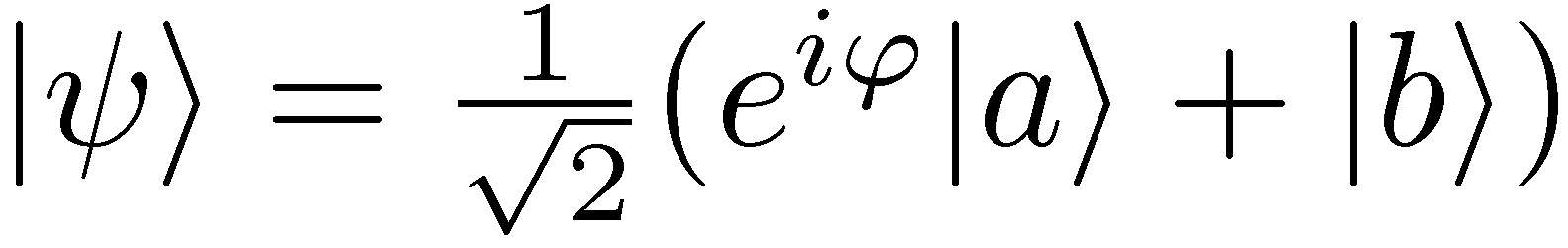 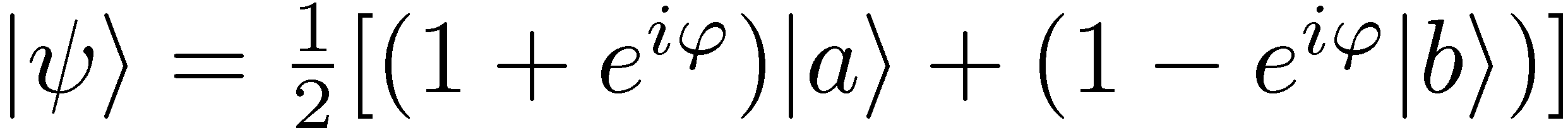 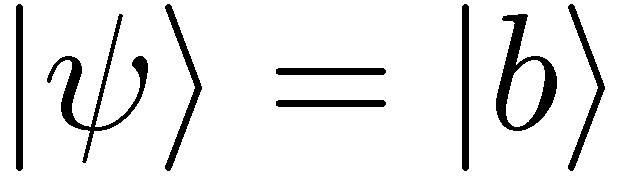 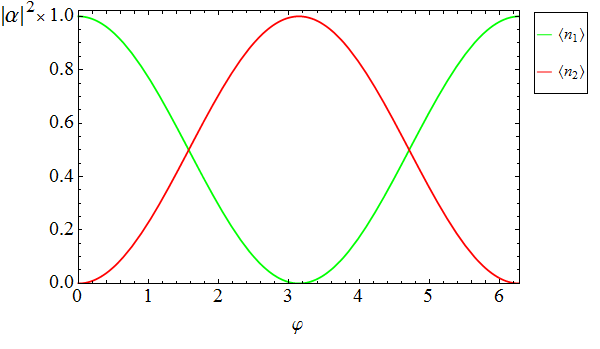 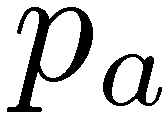 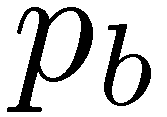 N independent photons
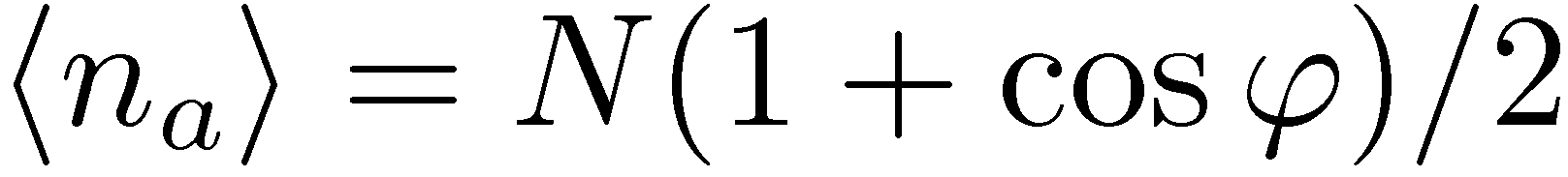 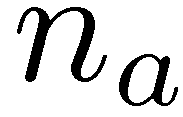 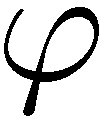 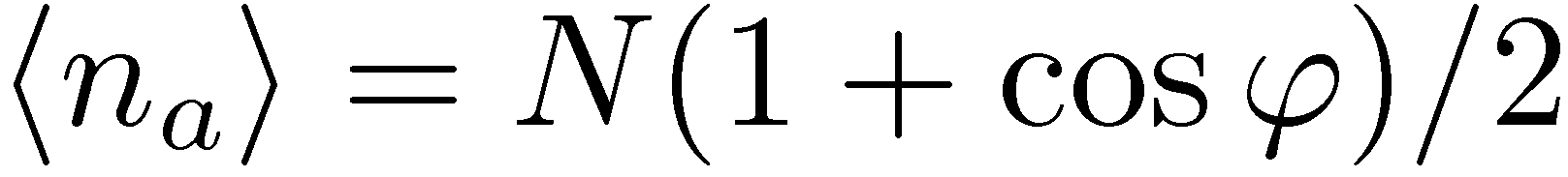 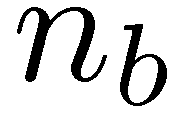 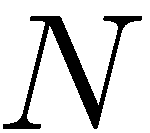 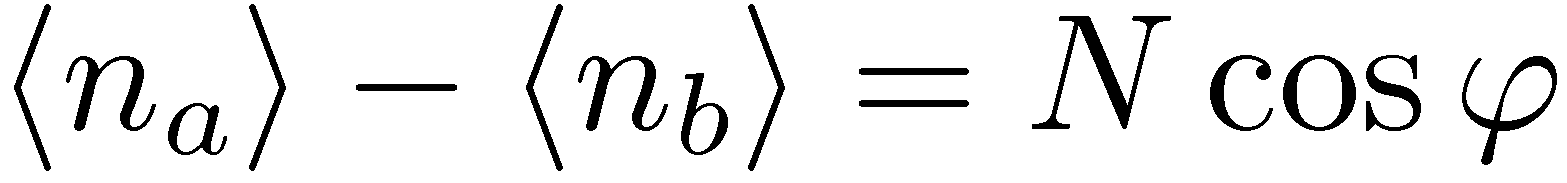 the best estimator:
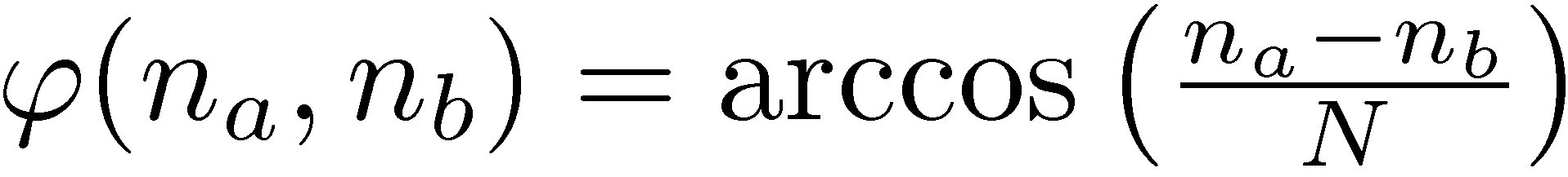 Estimator uncertainty:
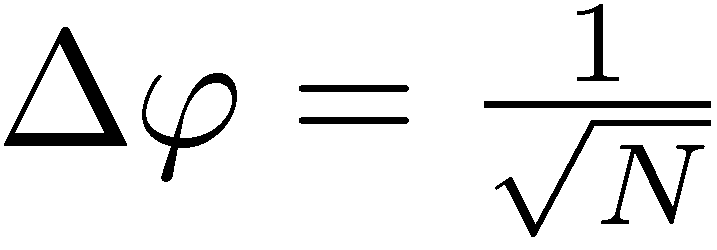 Standard Quantum Limit (Shot noise limit)
The same (or worse) result for classical states of light
Entanglement enhanced precision
Hong-Ou-Mandel interference
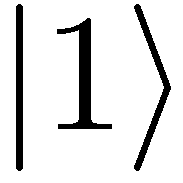 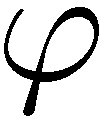 &
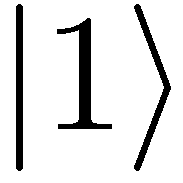 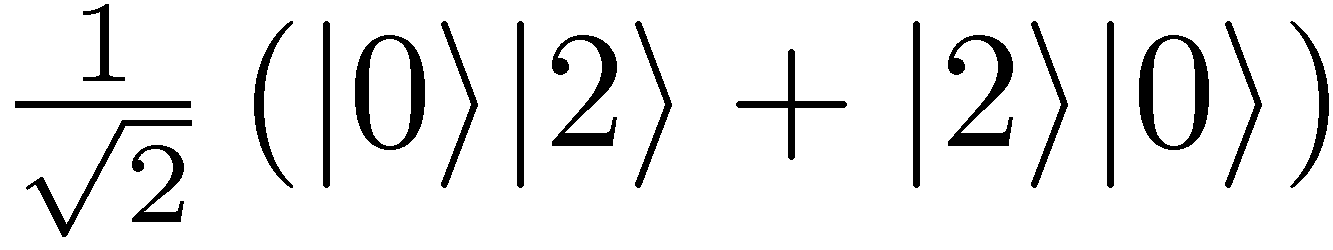 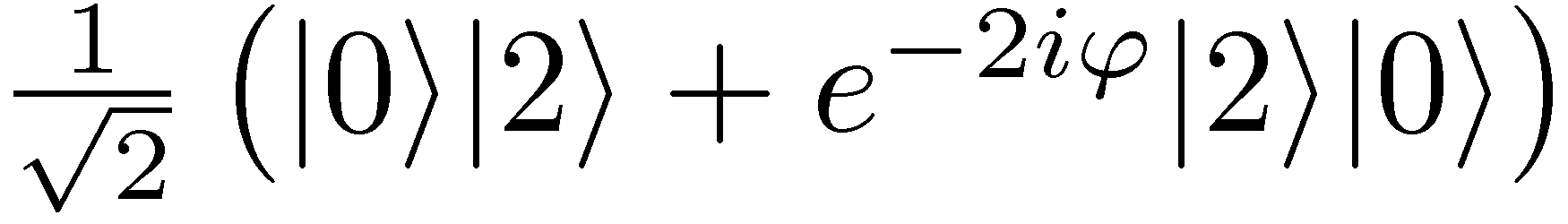 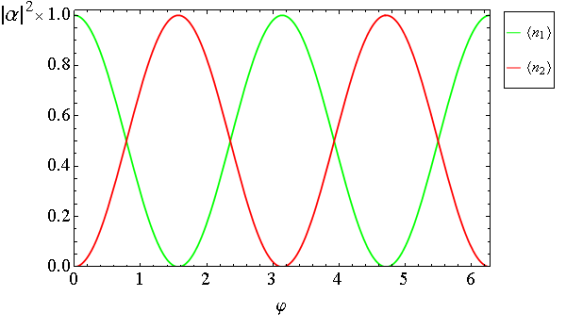 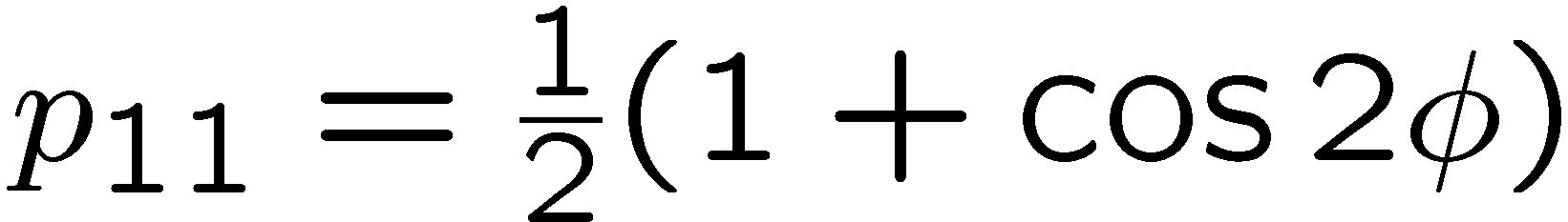 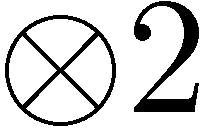 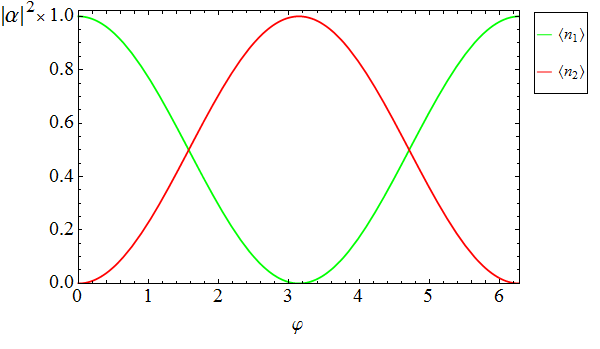 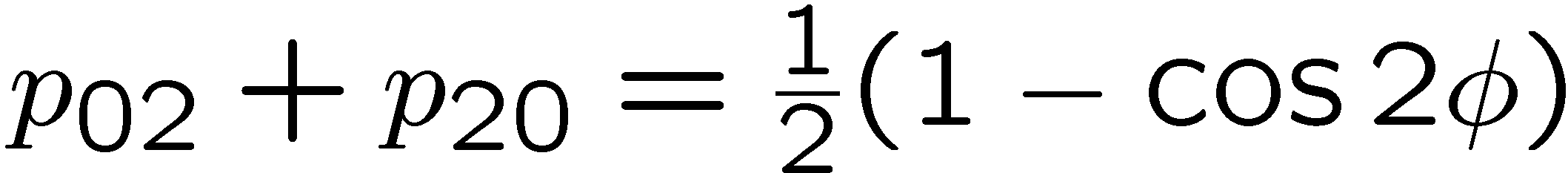 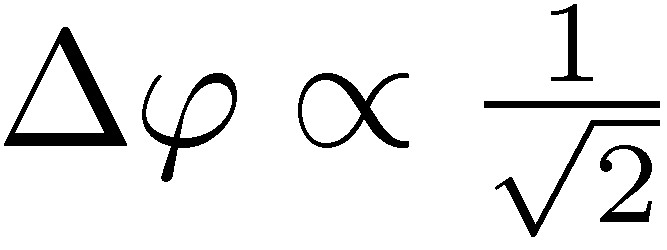 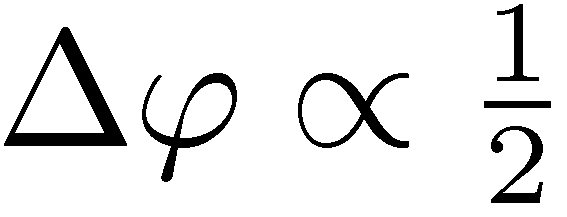 Entanglement enhanced precision
NOON states
Estimator
State
preparation
Measuremnt
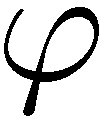 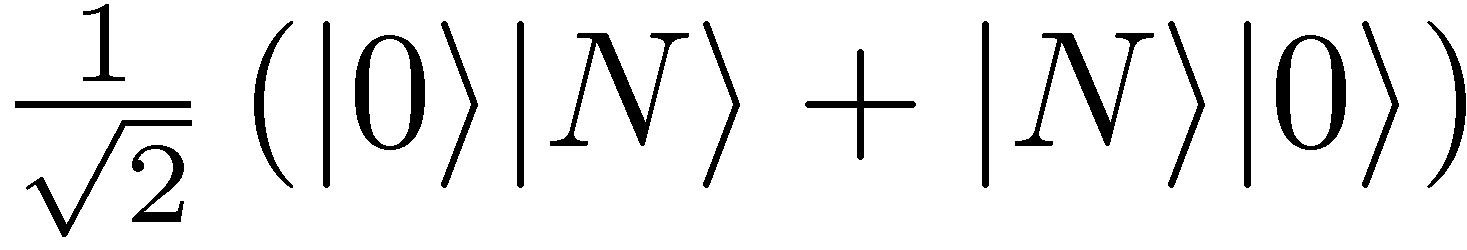 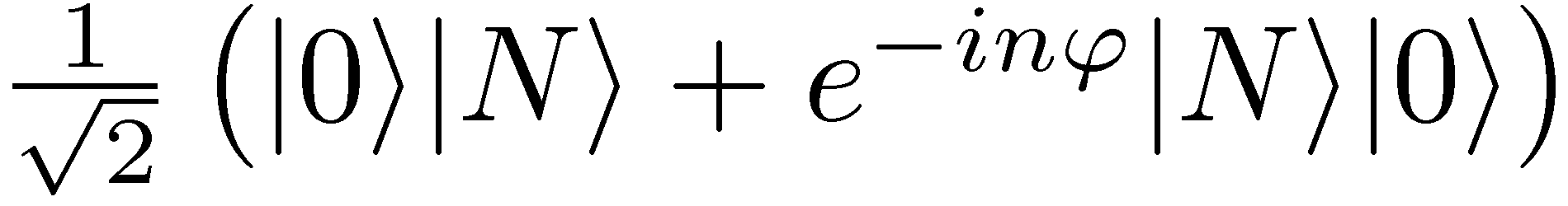 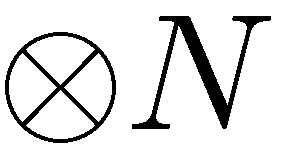 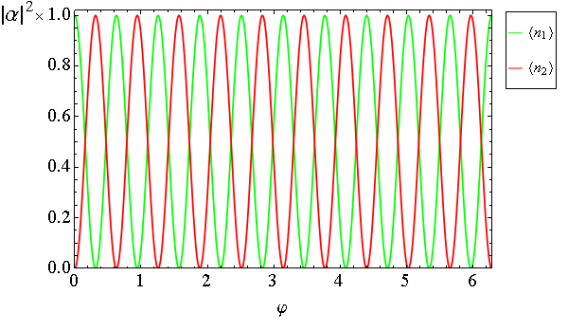 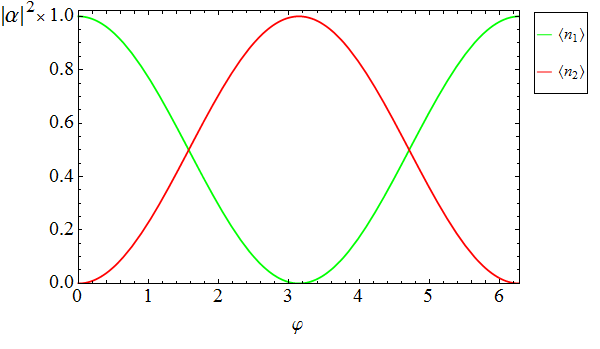 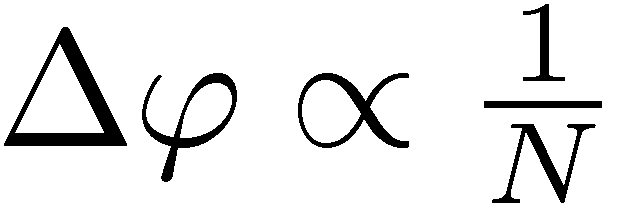 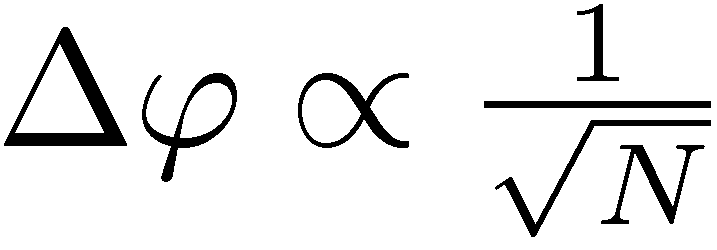 Heisenberg limit
Standard Quantum Limit
In practice: squeezed states
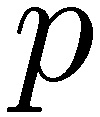 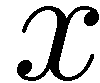 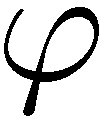 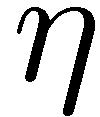 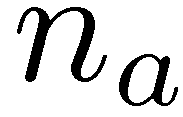 coherent states
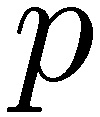 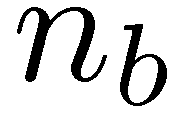 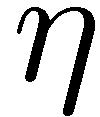 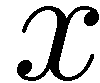 Photon loss = decoherence
squeezed vaccum
One quadrature fluctuations below vaccum  fluctuations
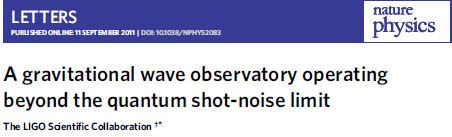 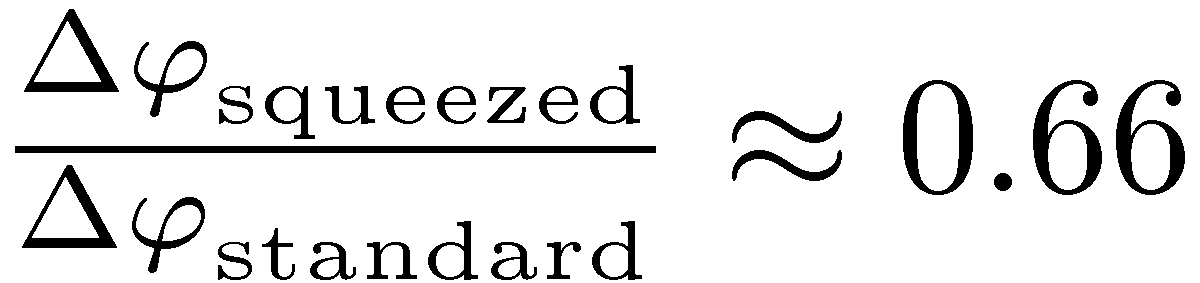 What are the fundamental bounds
in presence of decoherence?
General scheme in q. metrology
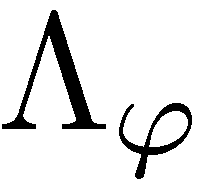 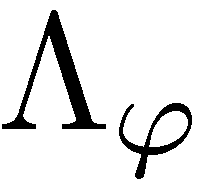 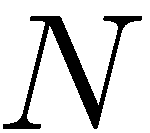 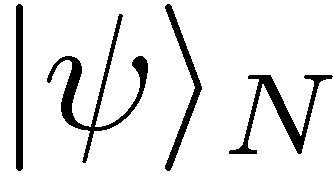 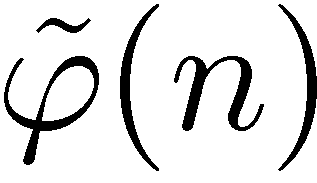 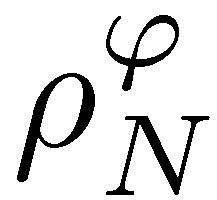 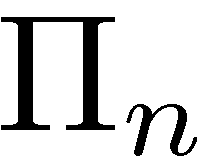 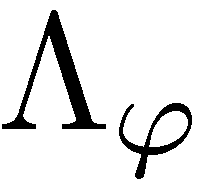 Input state of N particles
phase shift + decoherence
measurement
estimation
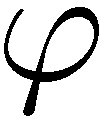 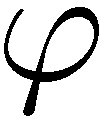 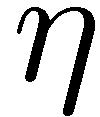 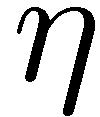 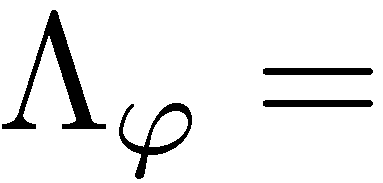 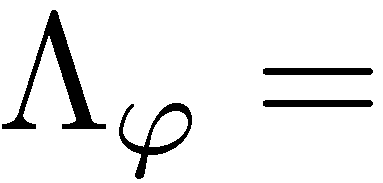 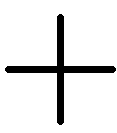 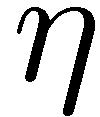 Interferometer with losses
(gravitational wave detectors)
Qubit rotation + dephasing
 (atomic clock frequency callibrations)
General scheme in q. metrology
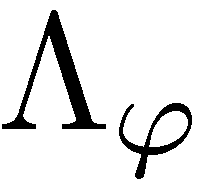 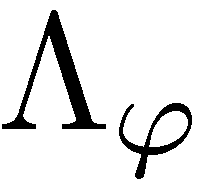 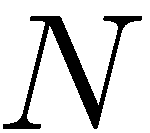 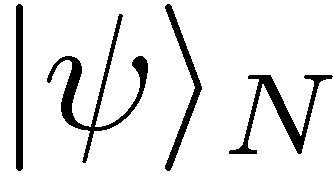 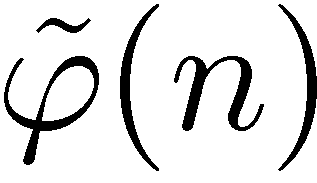 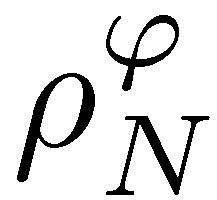 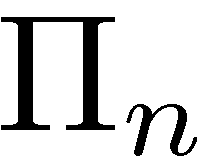 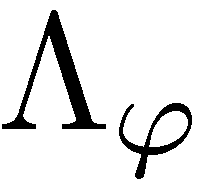 Input state of N particles
phase shift + decoherence
measurement
estimation
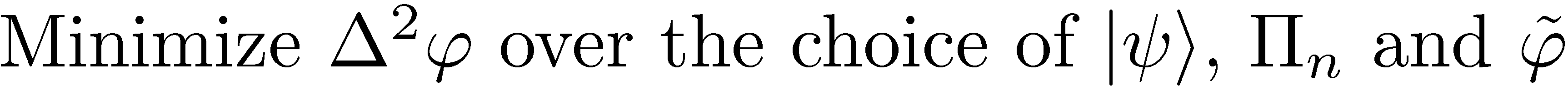 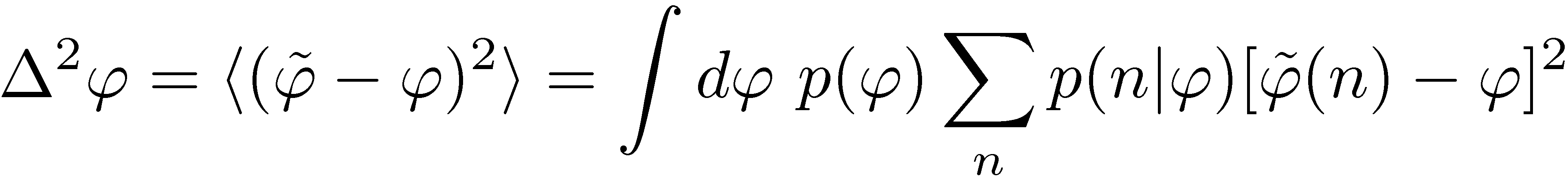 a priori knowledge
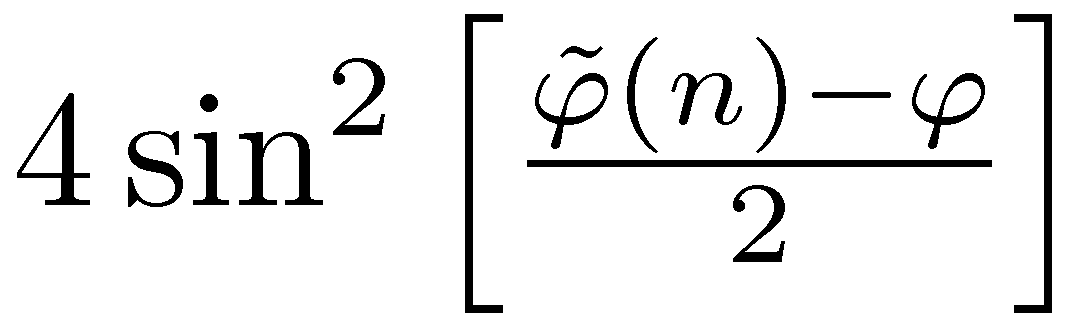 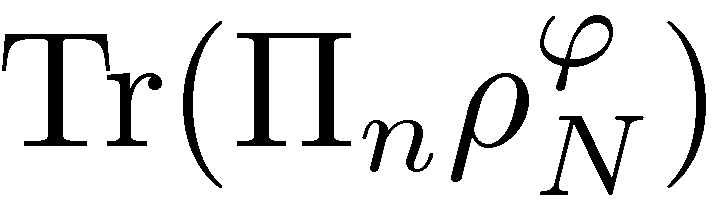 Very hard problem!
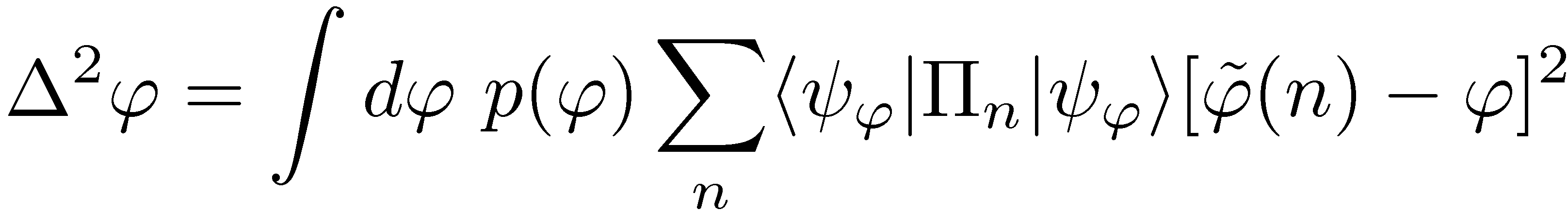 Global approach
Local approach
no a priori knowledge about the phase
we want to sense small fluctuations around a known phase
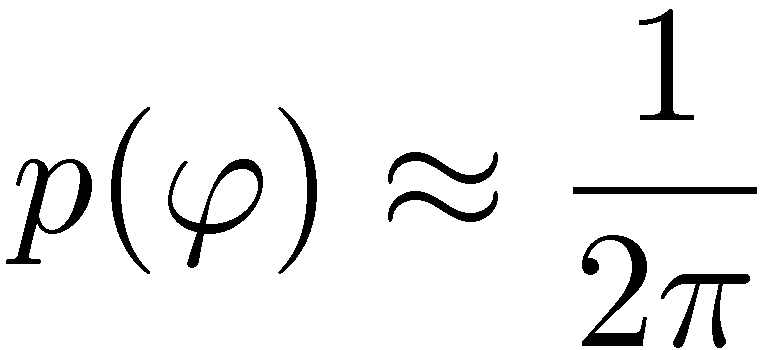 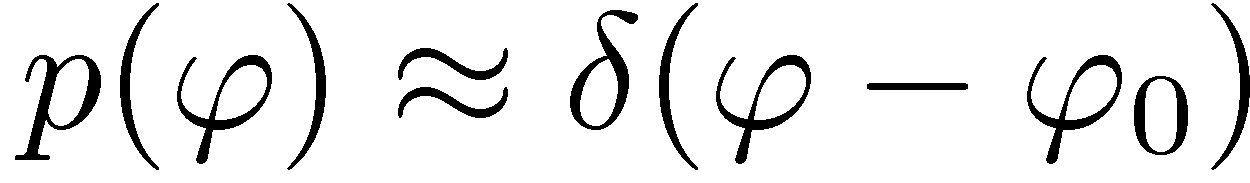 Tool: Symmetry implies a simple structure of the optimal measurement
Tool: Fisher Information, Cramer-Rao bound
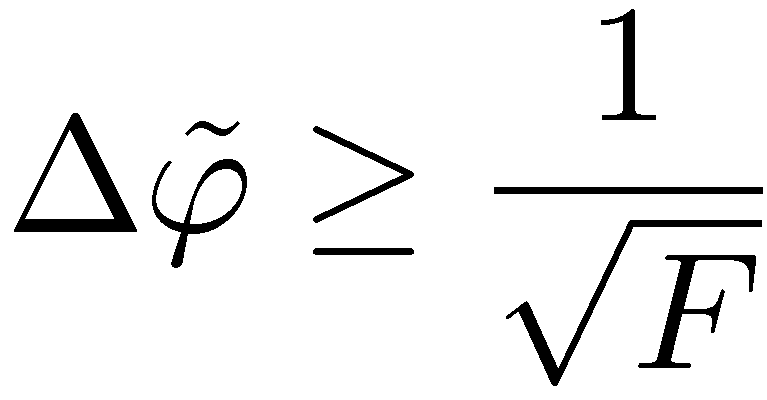 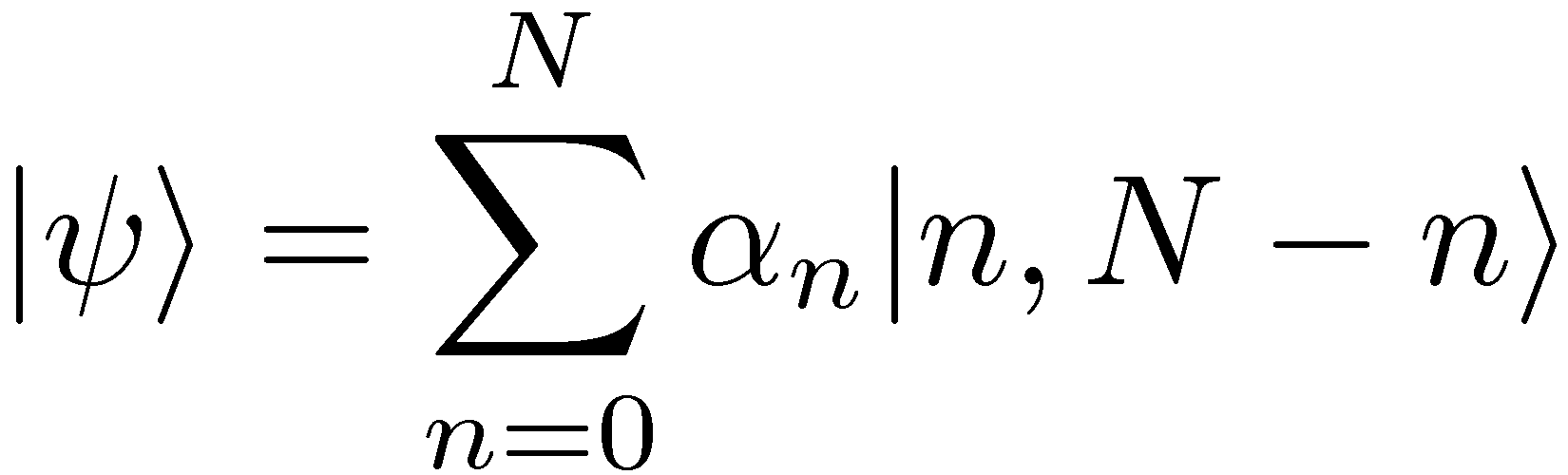 Optimal state:
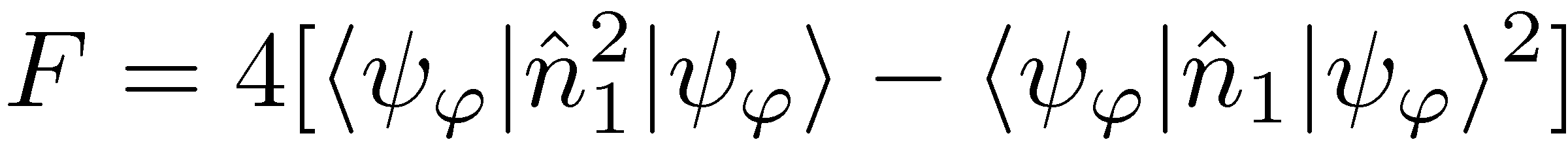 The optimal N photon state for interferometry:
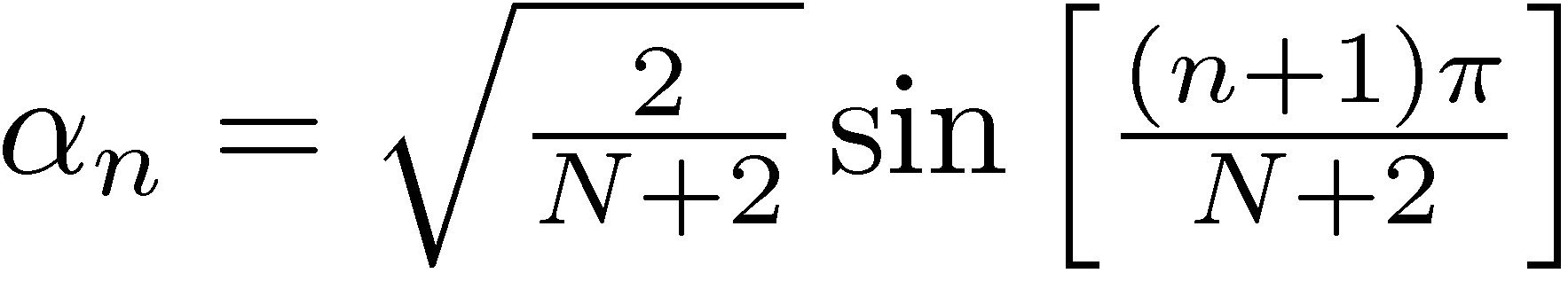 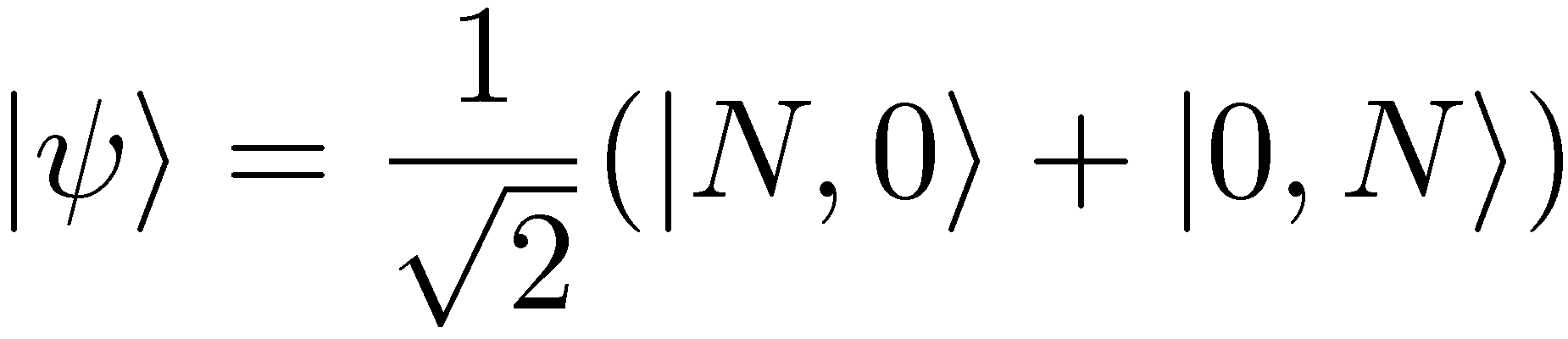 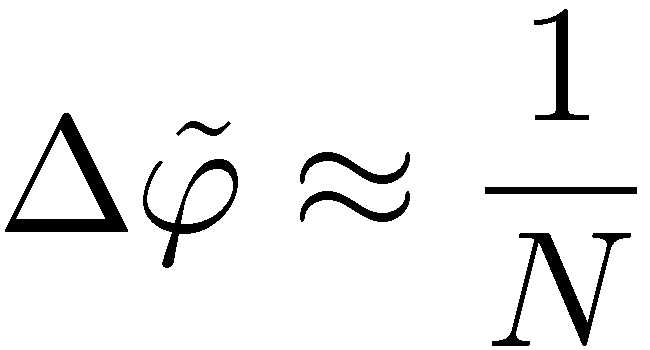 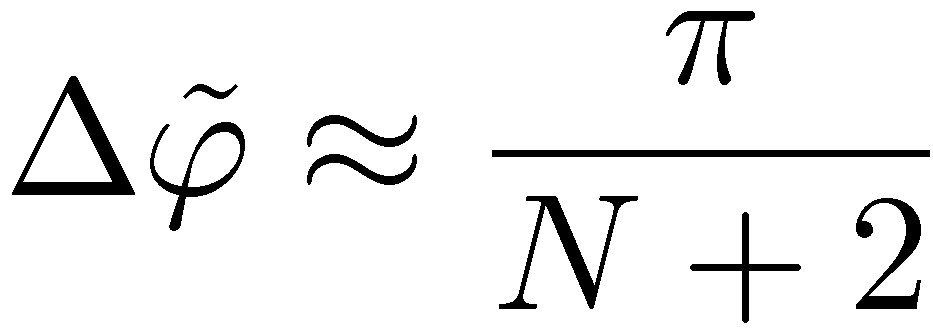 D. W. Berry and H. M. Wiseman, Phys. Rev. Lett. 85, 5098 (2000).
J. J. . Bollinger, W. M. Itano, D. J. Wineland, and
D. J. Heinzen, Phys. Rev. A 54, R4649 (1996).
Heisenberg scaling
Impact of decoherence?
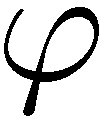 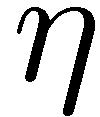 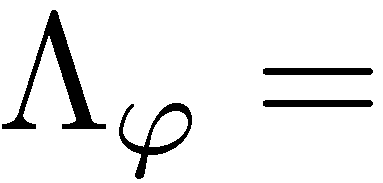 Local approach
Global approach
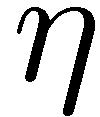 Tool: Symmetry implies a simple structure of the optimal measurement
Tool: Fisher Information, Cramer-Rao bound
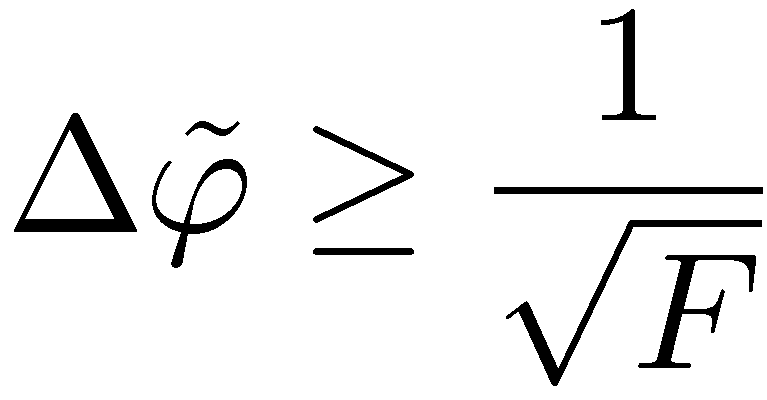 Fisher Information, more difficult to calculate
 Optimal states do not have simple structure
Heisenberg scaling lost!
No analytical formulas for the optimal precision and states
 nontrivial eigenvalue problem
RDD, et al. PRA 80, 013825 (2009)
U. Dorner, et al.,  PRL. 102, 040403 (2009)
Analytical lower  bound:
Analytical lower  bound:
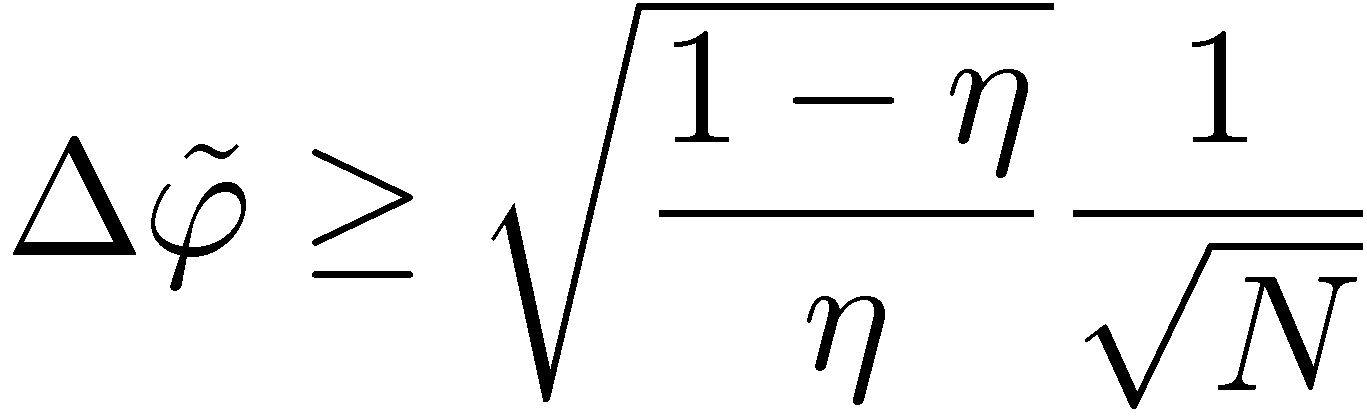 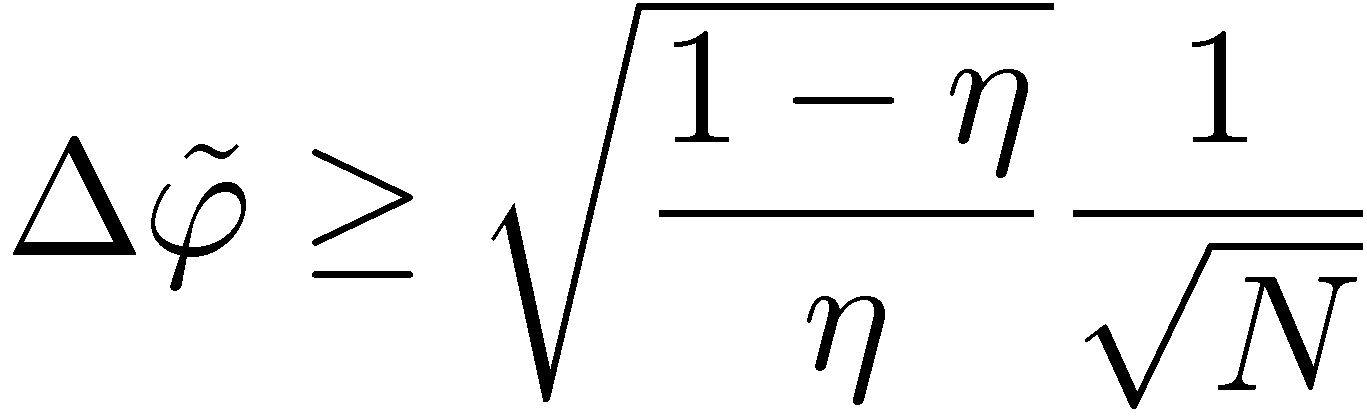 J. Kolodynski, RDD, PRA 82,053804 (2010)
S. Knysh, V. Smelyanskiy, G. Durkin  PRA 83,  (2011)
[Speaker Notes: Derivation of the bounds required quite a bit of computational effort and ingenuity…., can you do it simpler and in more general way…]
Fundamental bound on quantum enhancement of precision
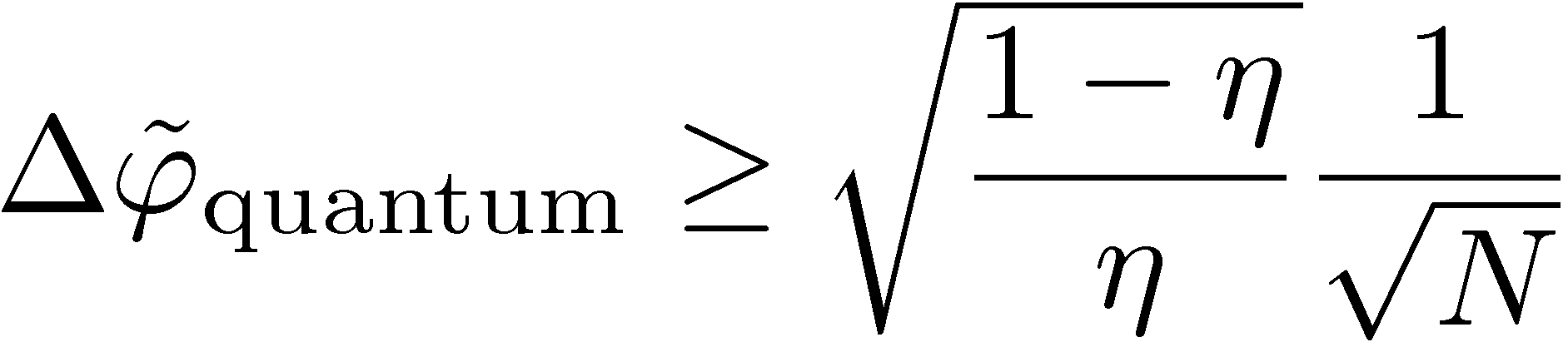 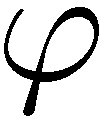 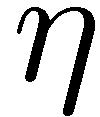 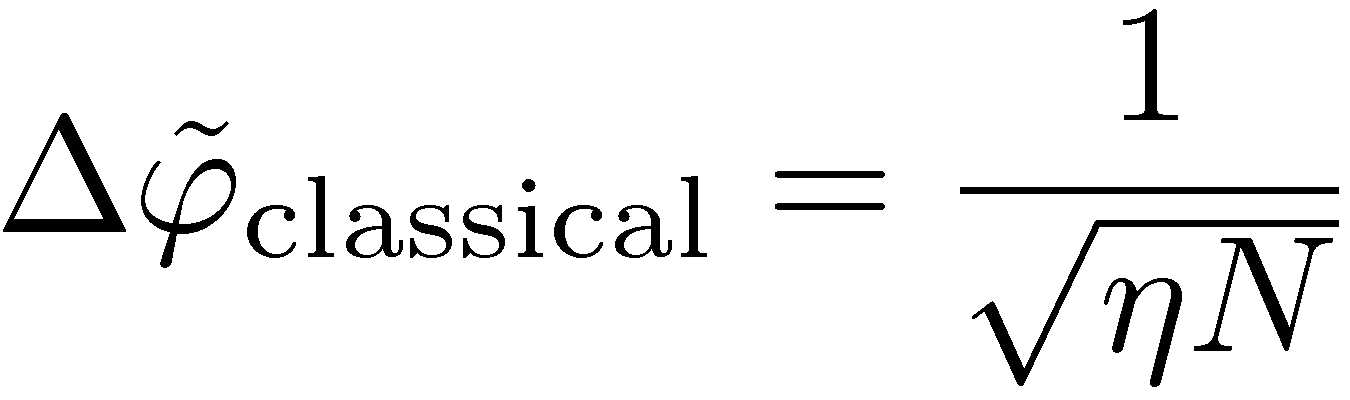 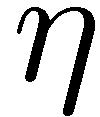 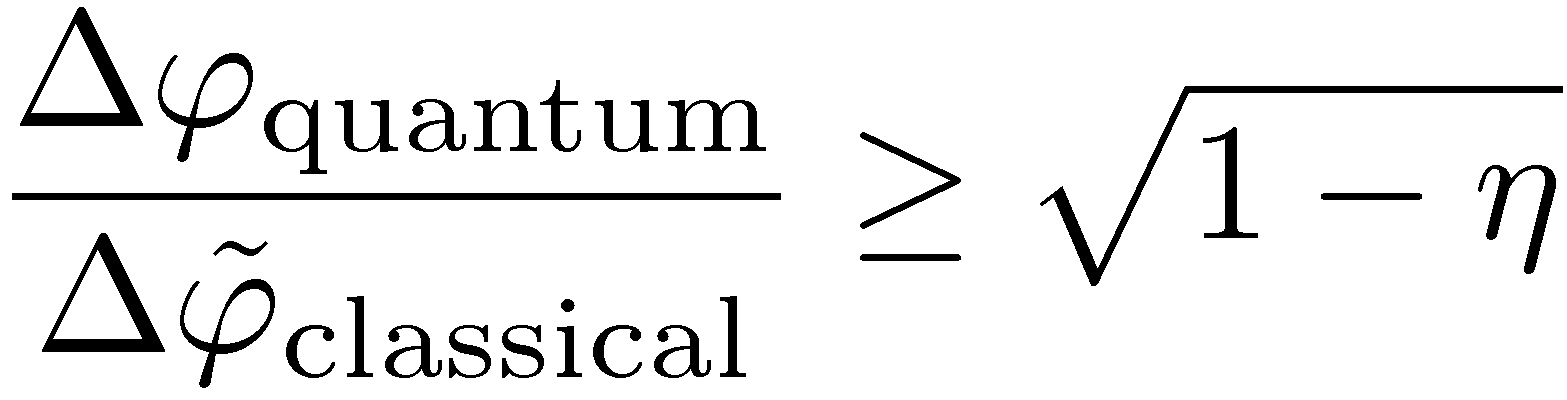 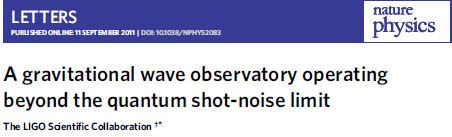 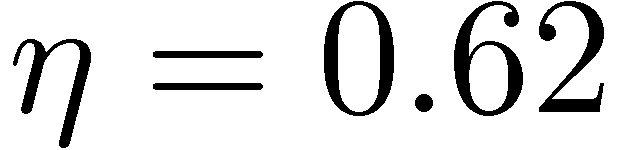 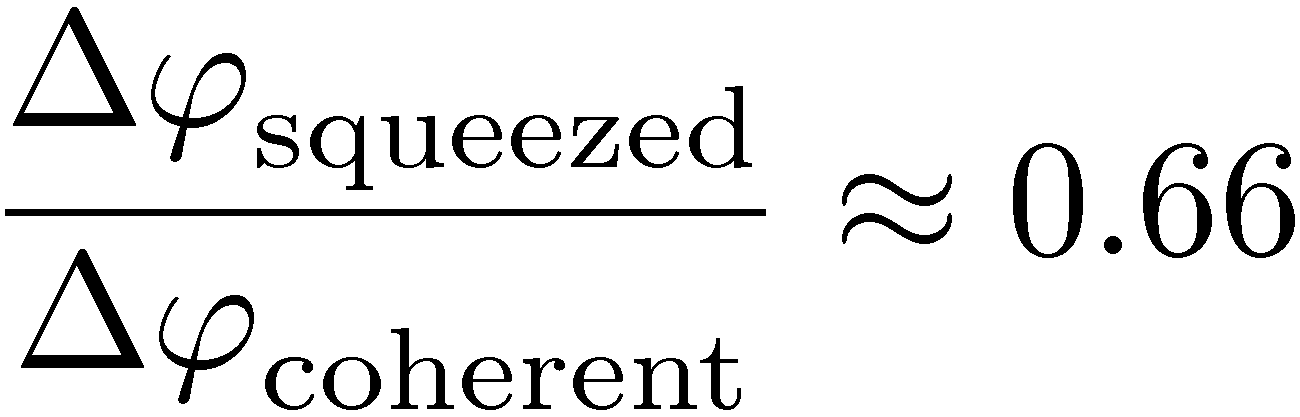 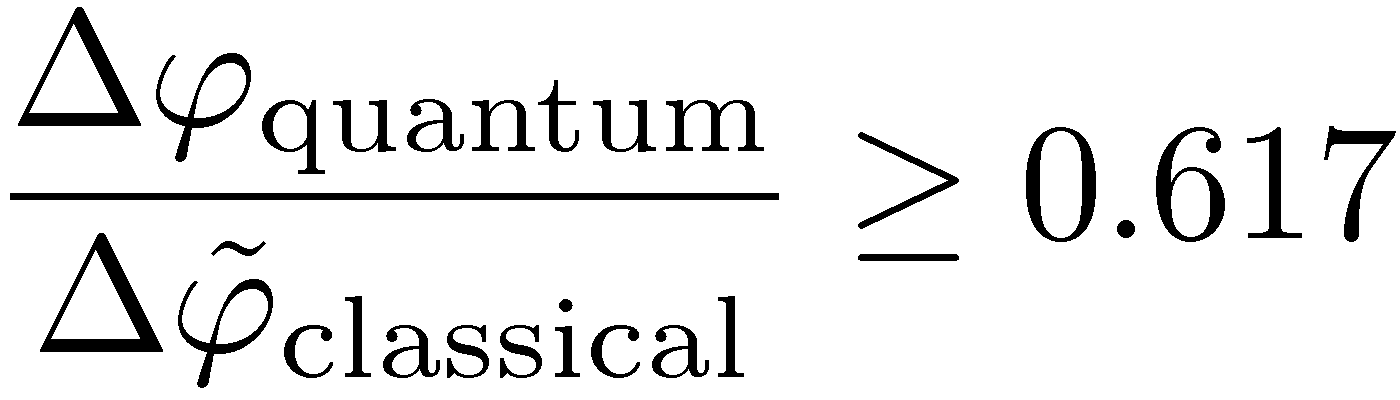 General method for other decoherence models?
Fisher information via purifications
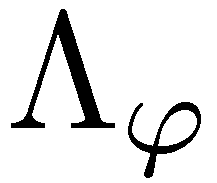 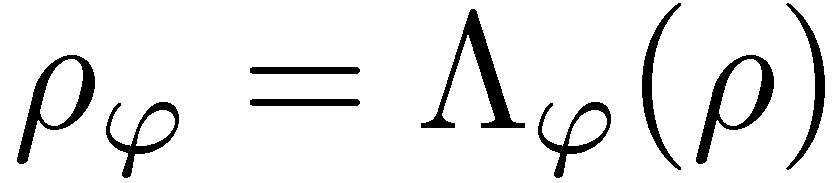 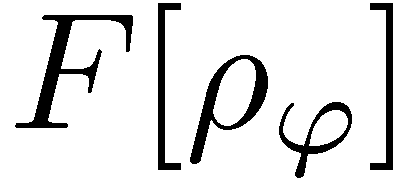 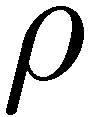 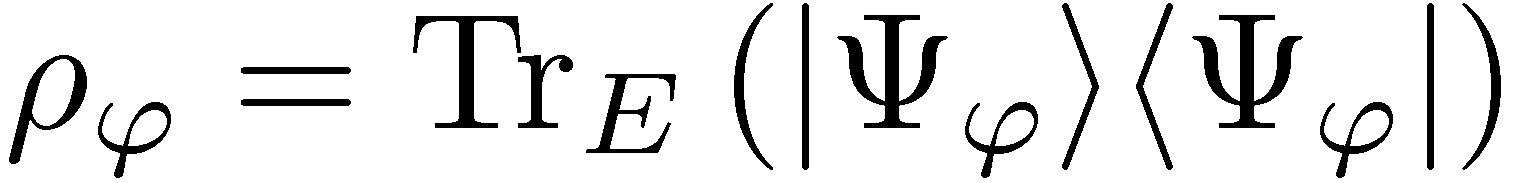 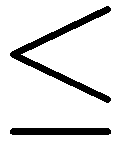 System
+
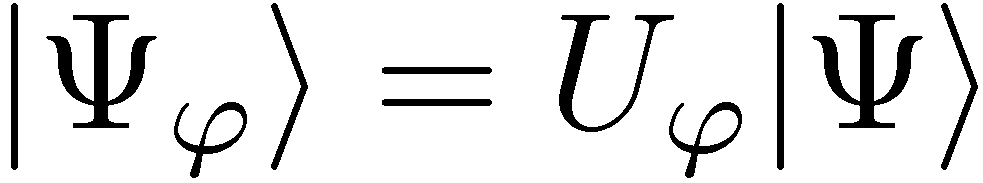 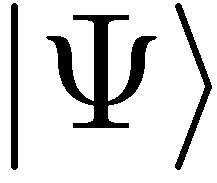 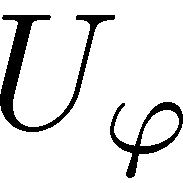 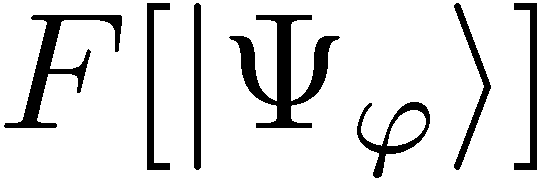 Environment
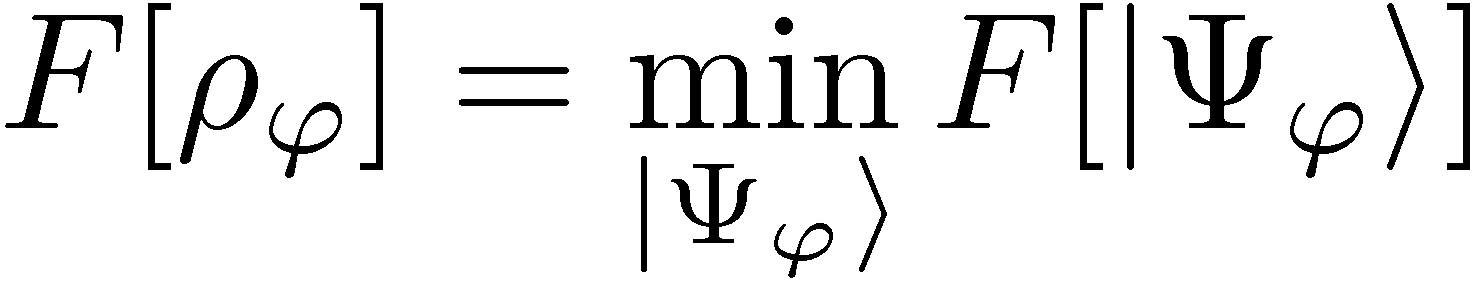 B. M. Escher, R. L. de Matos Filho, and L. Davidovich, Nature Physics, 7, 406 (2011)
A. Fujiwara and H. Imai, J. Phys. A: Math. Theor., 41, 255304 (2008).
General method for other decoherence models?
Fisher information via purifications
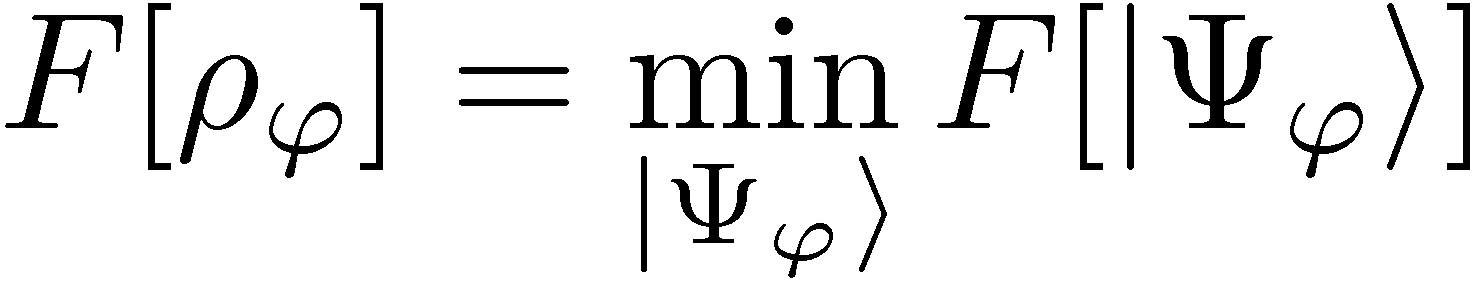 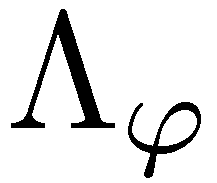 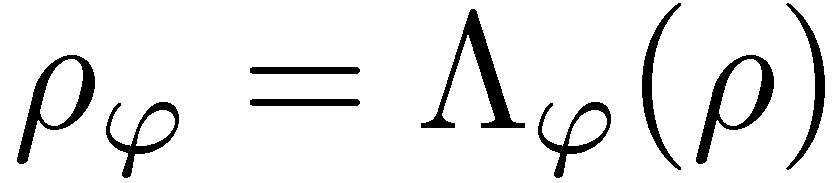 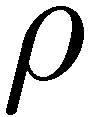 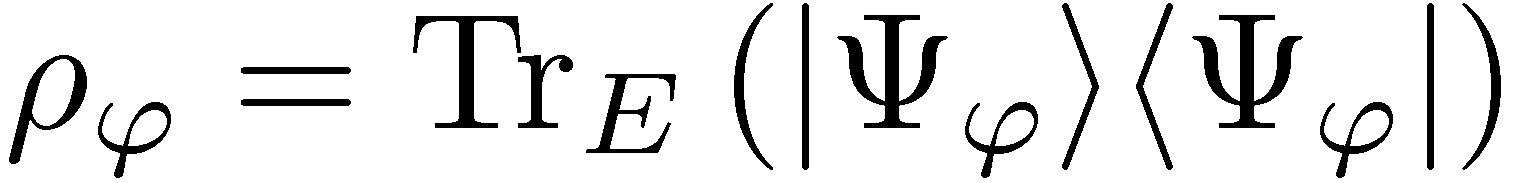 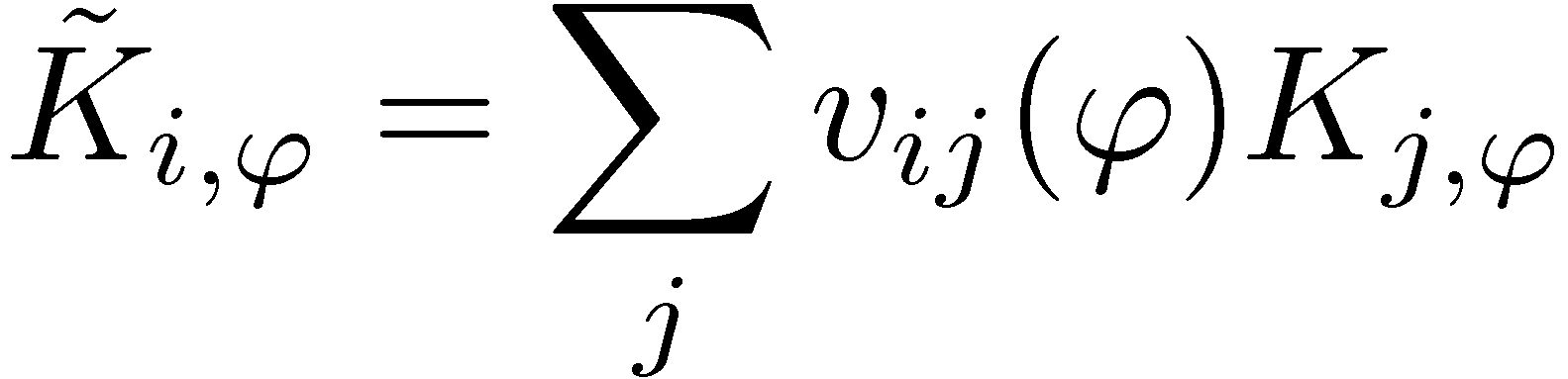 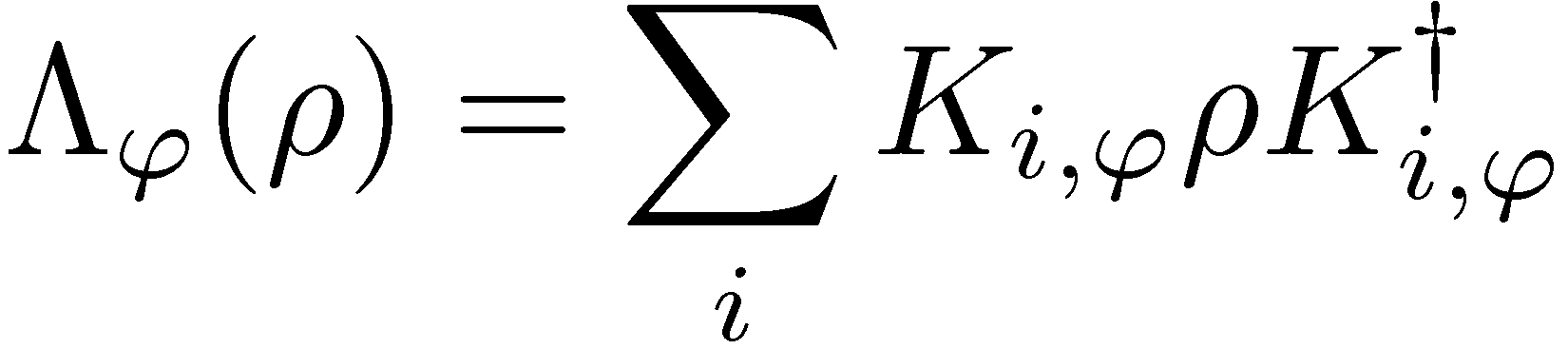 Kraus representation
Equivalent Kraus set
Minmization over different Kraus representation non-trivial
dephasing
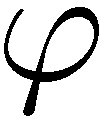 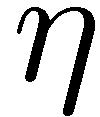 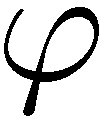 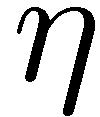 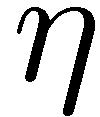 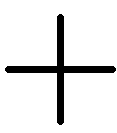 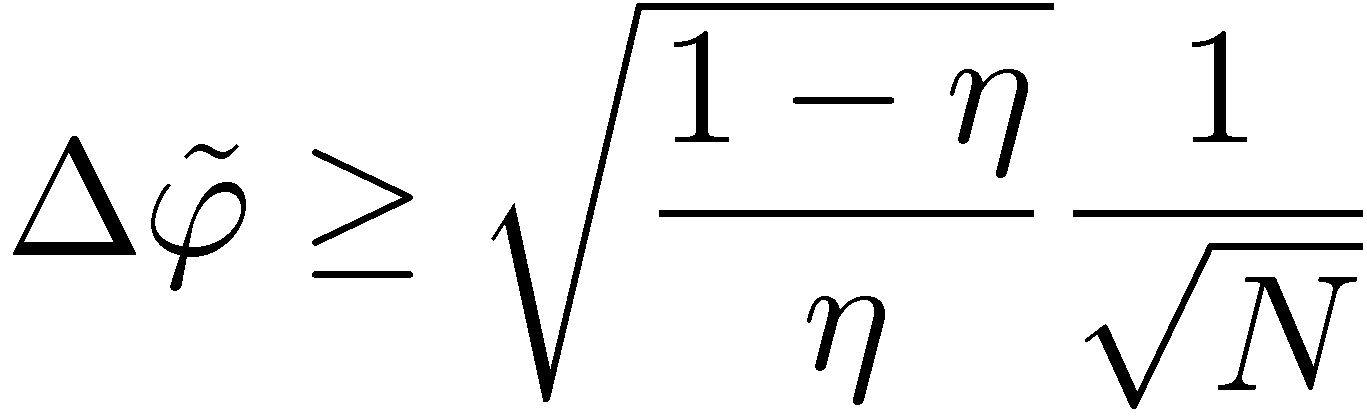 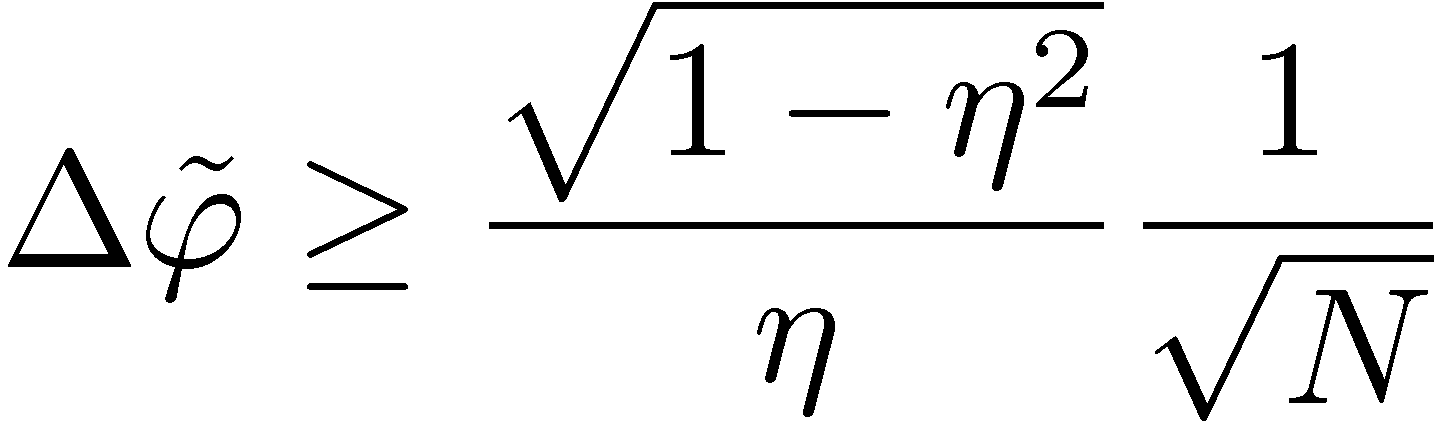 B. M. Escher, R. L. de Matos Filho, and L. Davidovich, Nature Physics, 7, 406 (2011)
Can you do it simpler, more general,  more intutive?
Yes!!!
Classical simulation of a quantum channel
Convex set of quantum channels
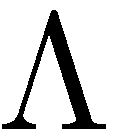 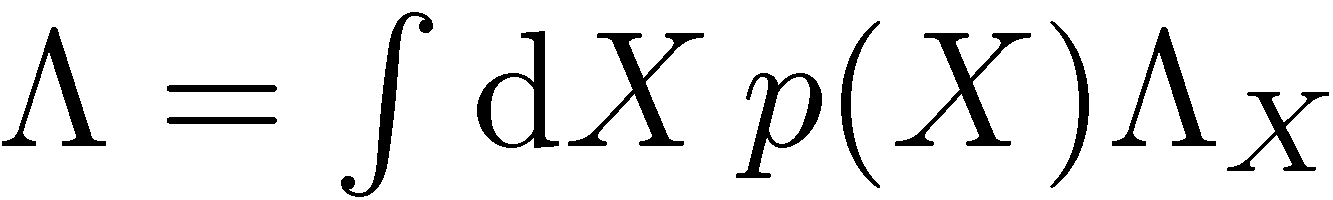 [Speaker Notes: For qubit dephasing exact result, for interfereomter unfortunately not possible. Other methods also quite simple but not that geometric]
Classical simulation of a quantum channel
Convex set of quantum channels
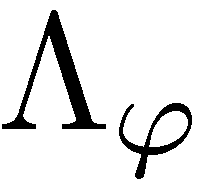 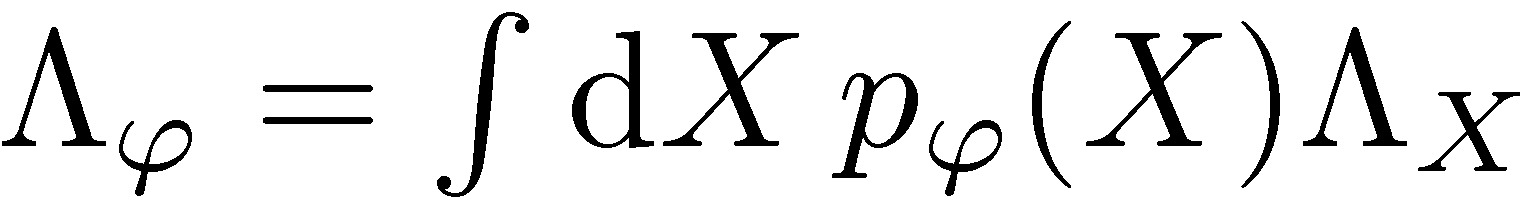 Parameter dependence moved to mixing probabilities
Before:
After:
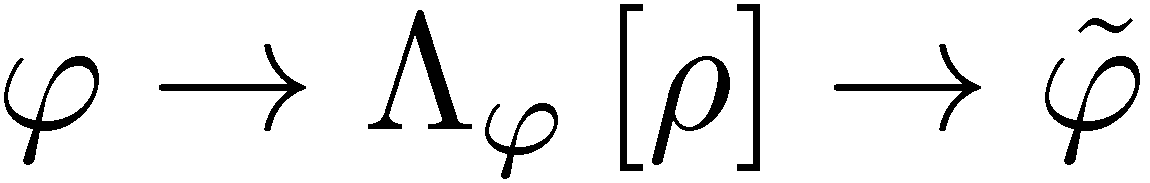 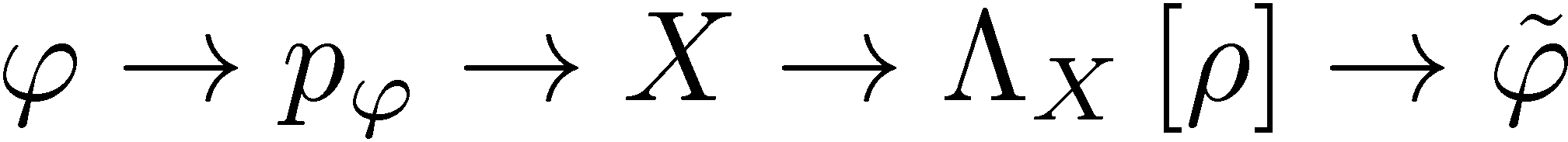 By Markov property….
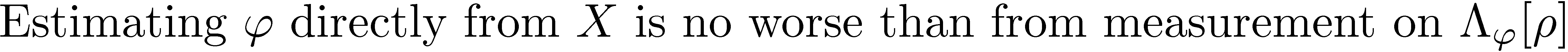 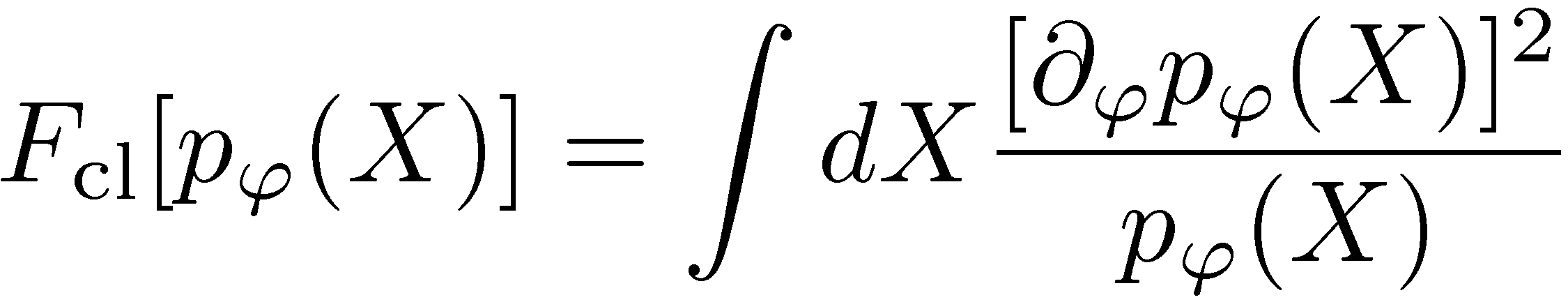 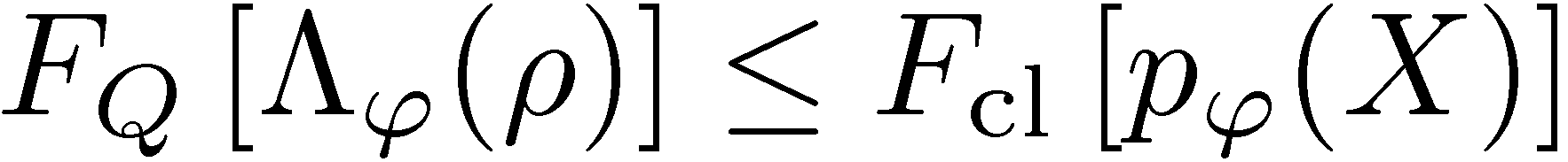 K. Matsumoto, arXiv:1006.0300 (2010)
[Speaker Notes: For qubit dephasing exact result, for interfereomter unfortunately not possible. Other methods also quite simple but not that geometric]
Classical simulation of N channels used in parallel
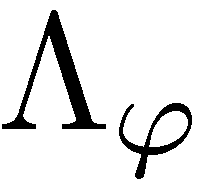 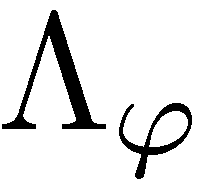 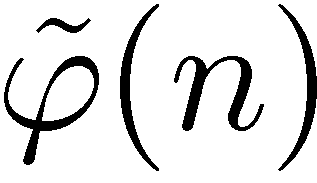 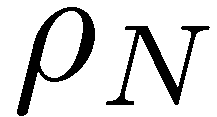 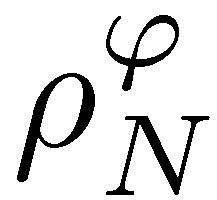 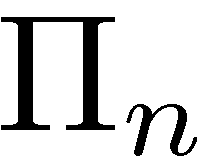 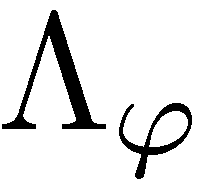 [Speaker Notes: For qubit dephasing exact result, for interfereomter unfortunately not possible. Other methods also quite simple but not that geometric]
Classical simulation of N channels used in parallel
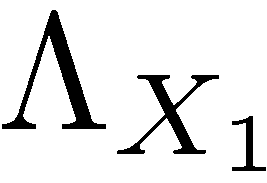 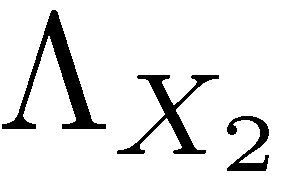 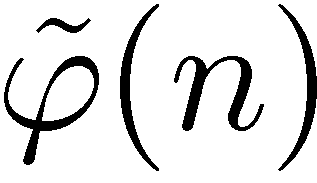 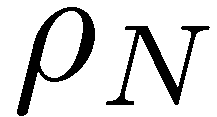 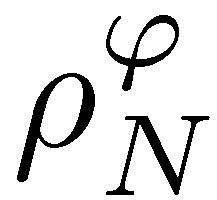 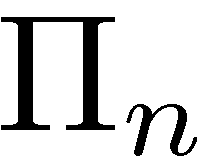 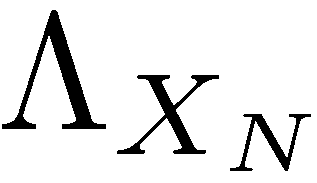 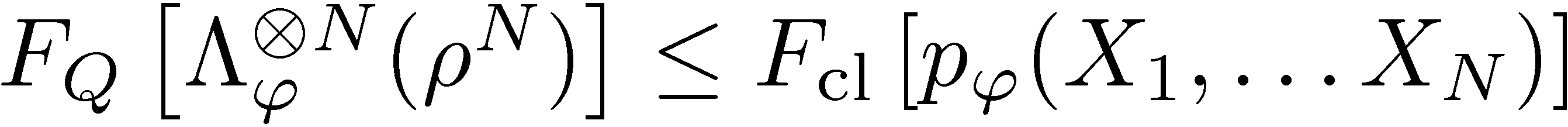 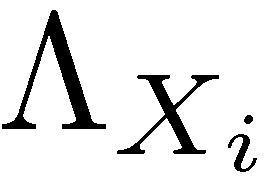 =
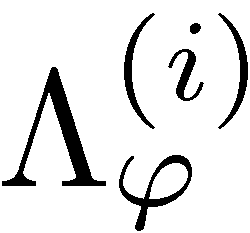 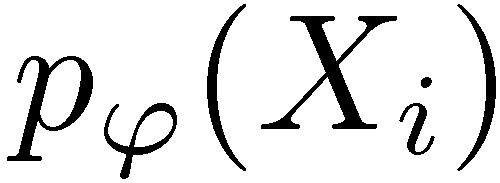 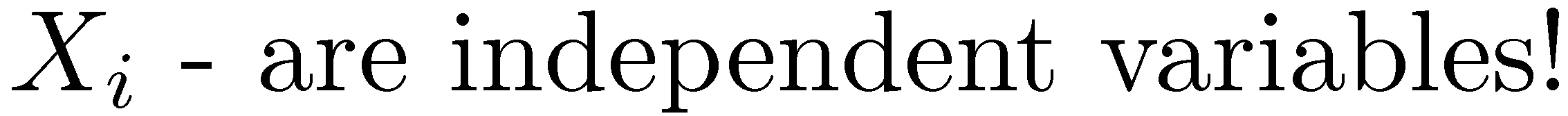 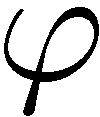 [Speaker Notes: For qubit dephasing exact result, for interfereomter unfortunately not possible. Other methods also quite simple but not that geometric]
Classical simulation of N channels used in parallel
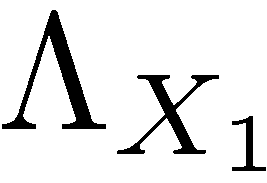 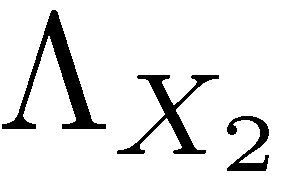 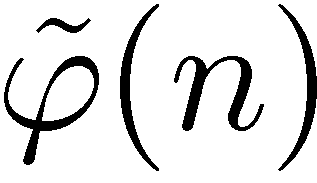 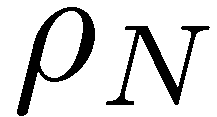 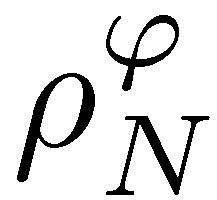 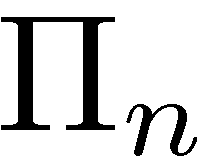 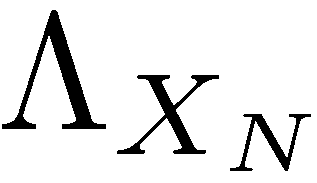 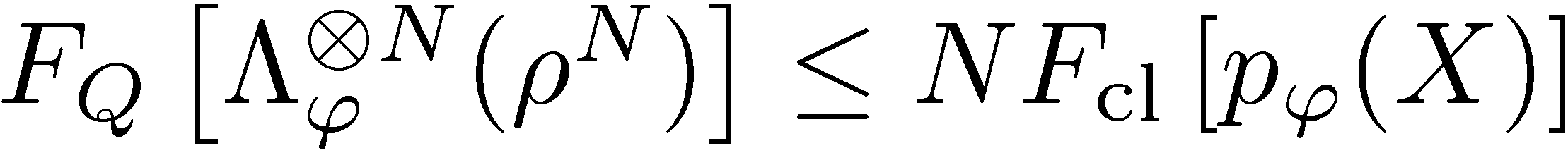 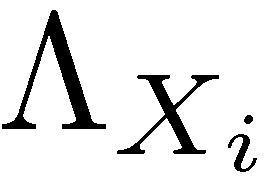 =
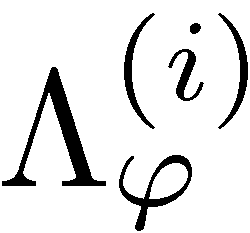 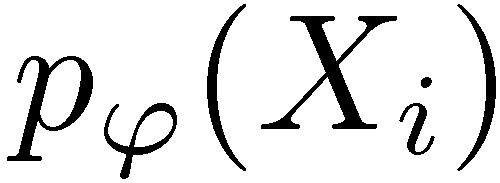 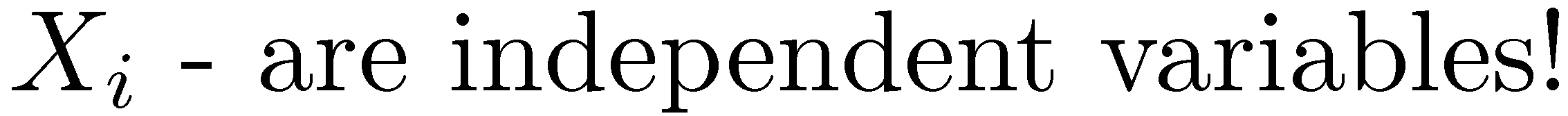 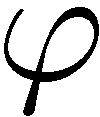 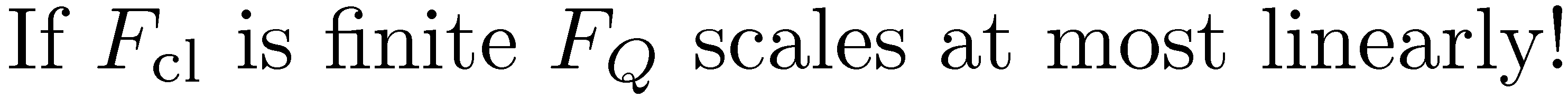 [Speaker Notes: For qubit dephasing exact result, for interfereomter unfortunately not possible. Other methods also quite simple but not that geometric]
Precision bounds thanks to classical simulation
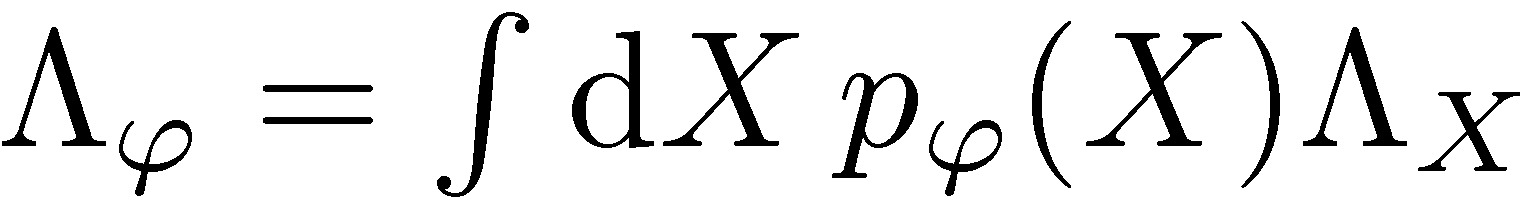 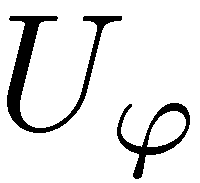 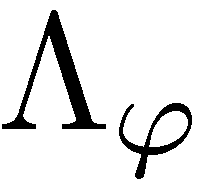 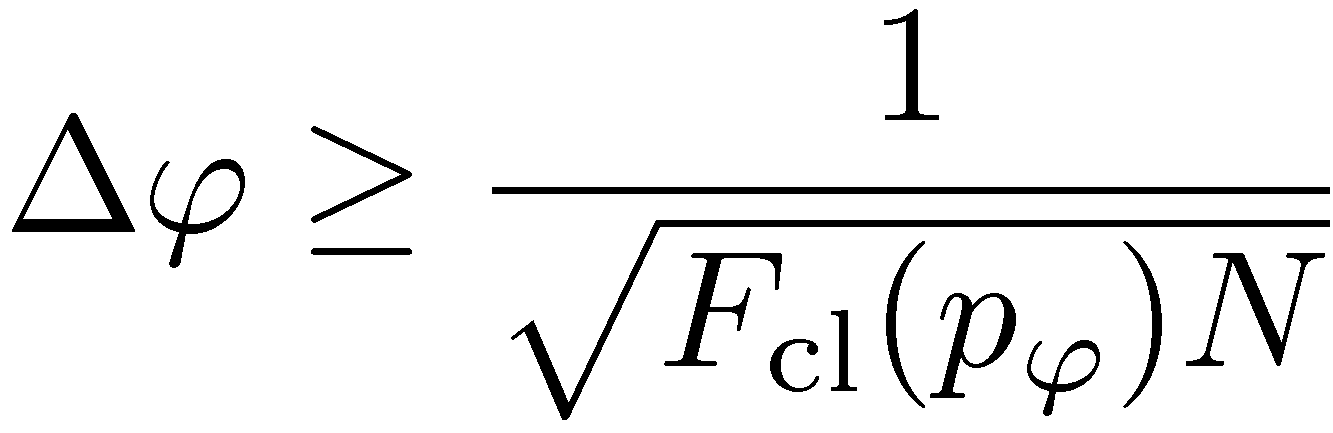 For unitary channels
Heisenberg scaling possible
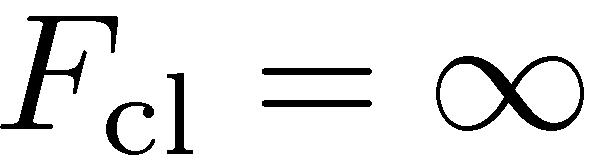 Generlic decoherence model will manifest shot noise scaling
To get the tighest bound we need to find the „worst” classical simulation
The „Worst” classical simulation
Quantum Fisher Information at a given         depends only on
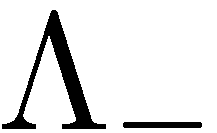 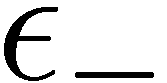 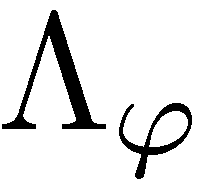 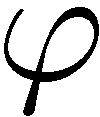 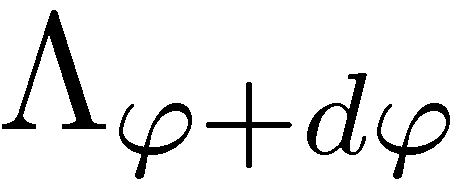 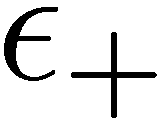 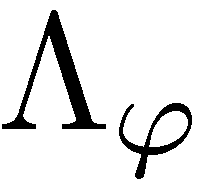 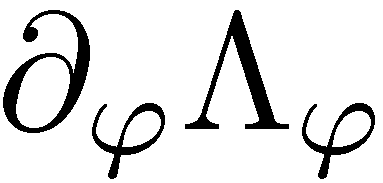 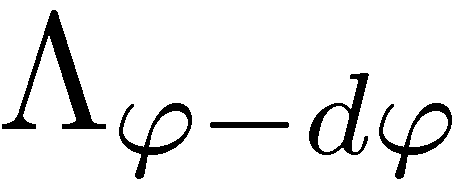 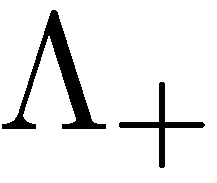 It is enough to analize,,local classical simulation’’:
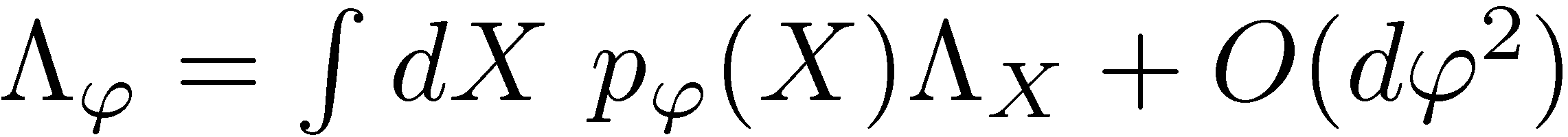 The „worst” classical simulation:
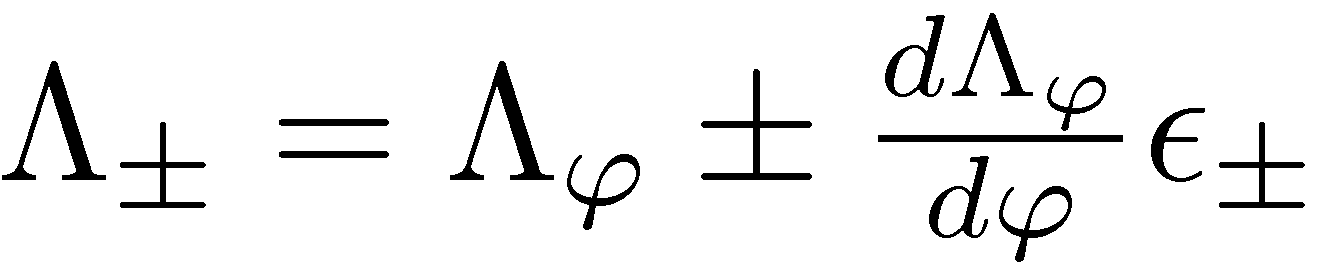 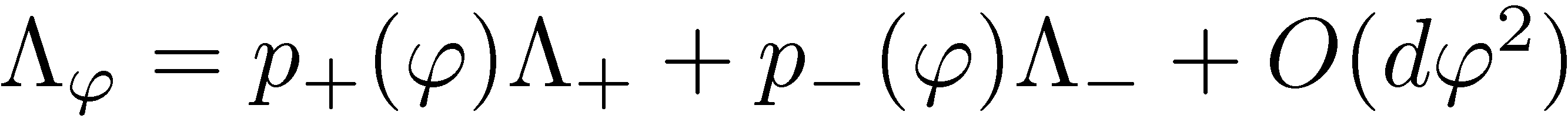 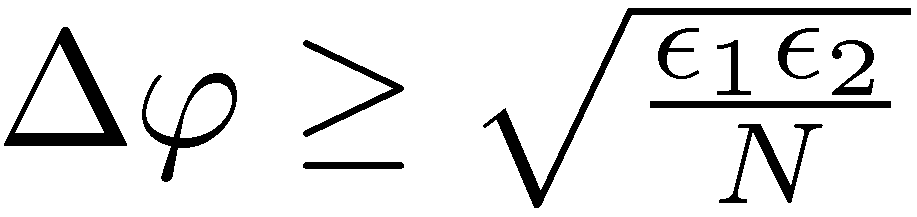 Works for     non-extremal channels
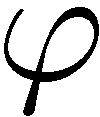 RDD, M. Guta, J. Kolodynski, arXiv:1201.3940 (2012)
[Speaker Notes: For qubit dephasing exact result, for interfereomter unfortunately not possible. Other methods also quite simple but not that geometric]
Dephasing: derivation of the bound in 60 seconds!
dephasing
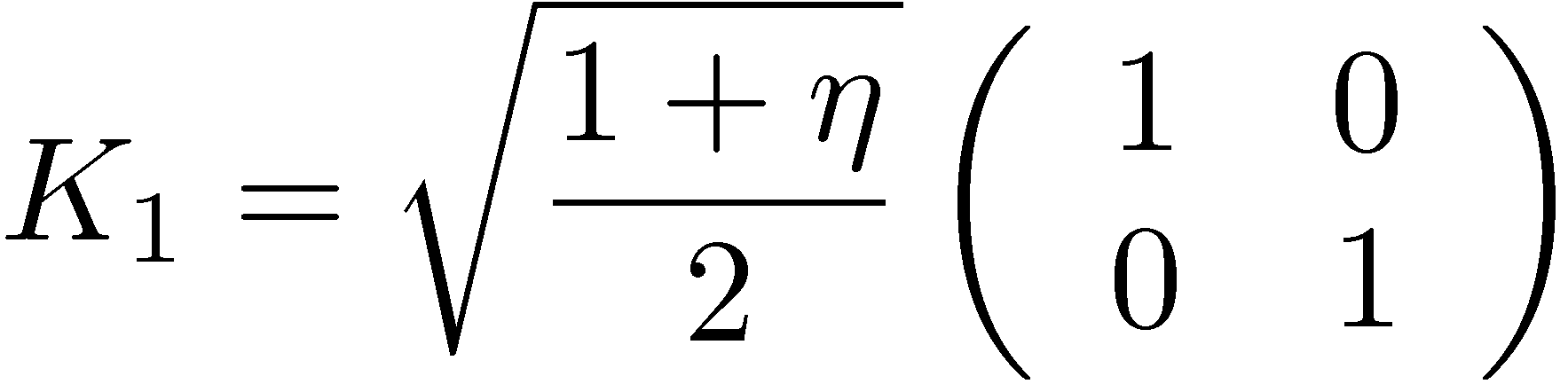 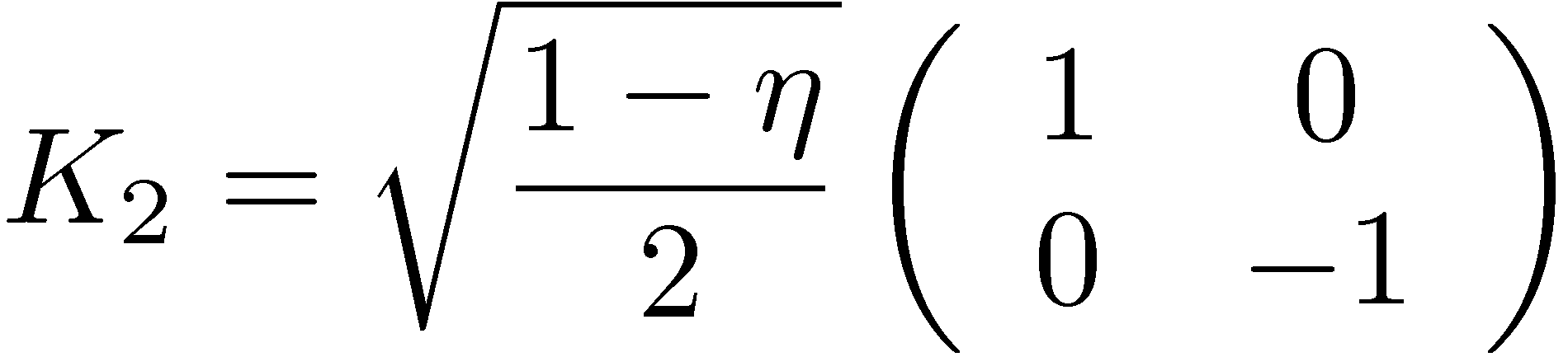 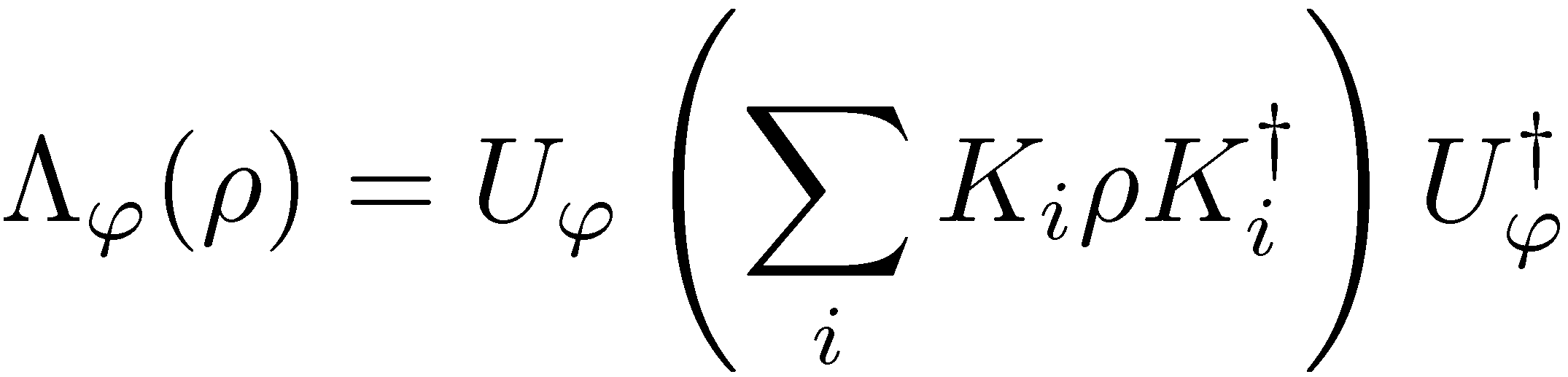 Choi-Jamiolłowski-isomorphism (positivie operators correspond to physical maps)
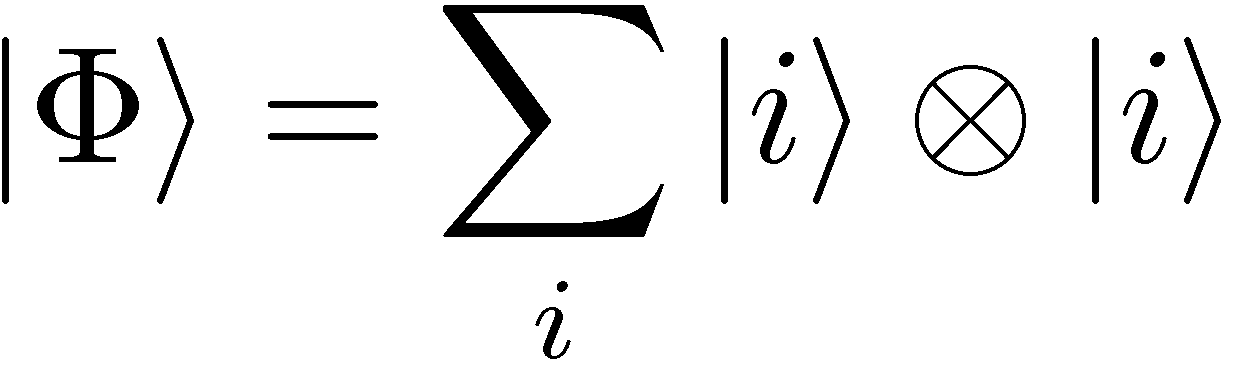 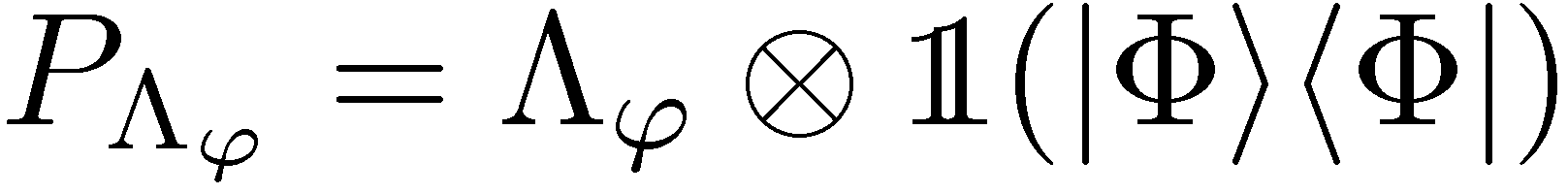 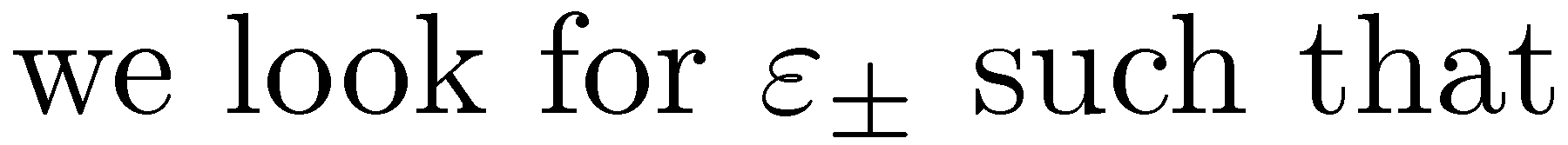 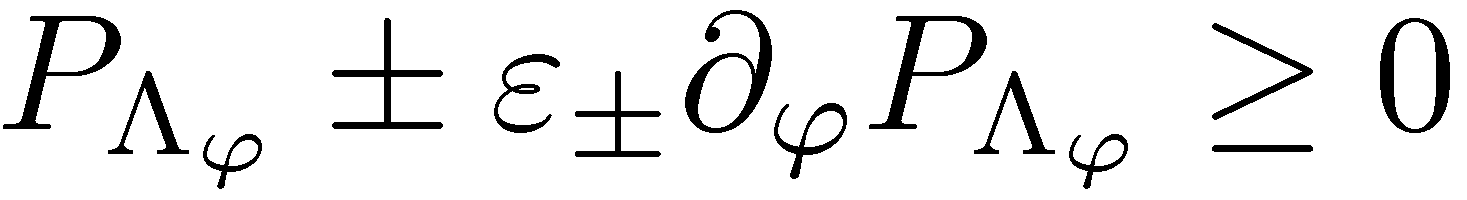 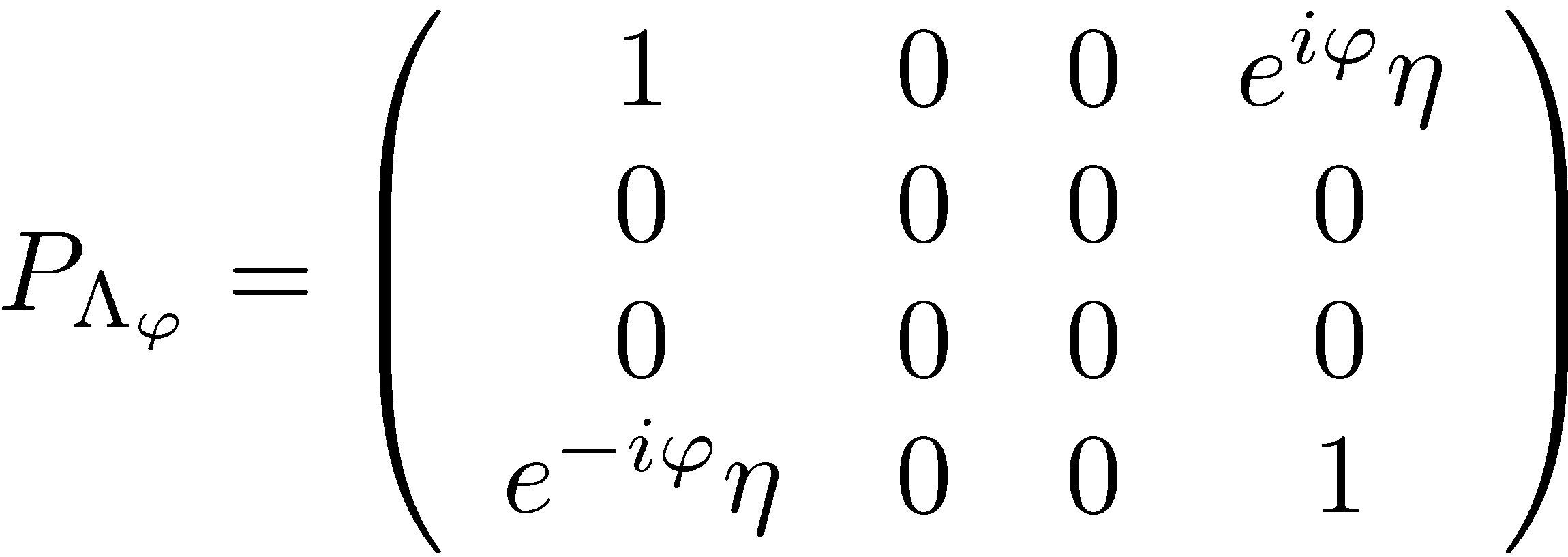 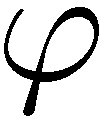 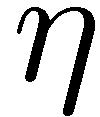 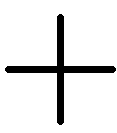 RDD, M. Guta, J. Kolodynski, arXiv:1201.3940 (2012)
Dephasing: derivation of the bound in 60 seconds!
dephasing
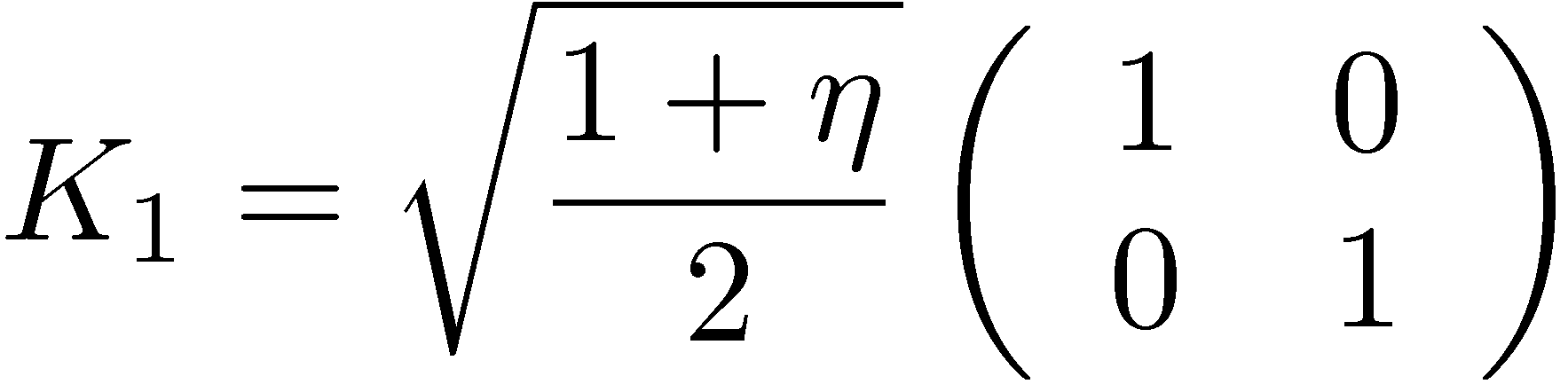 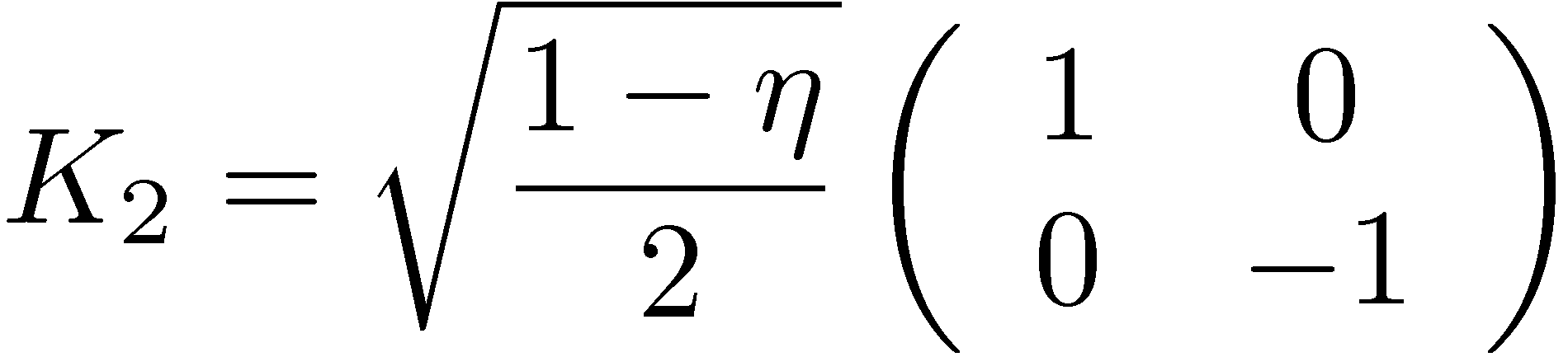 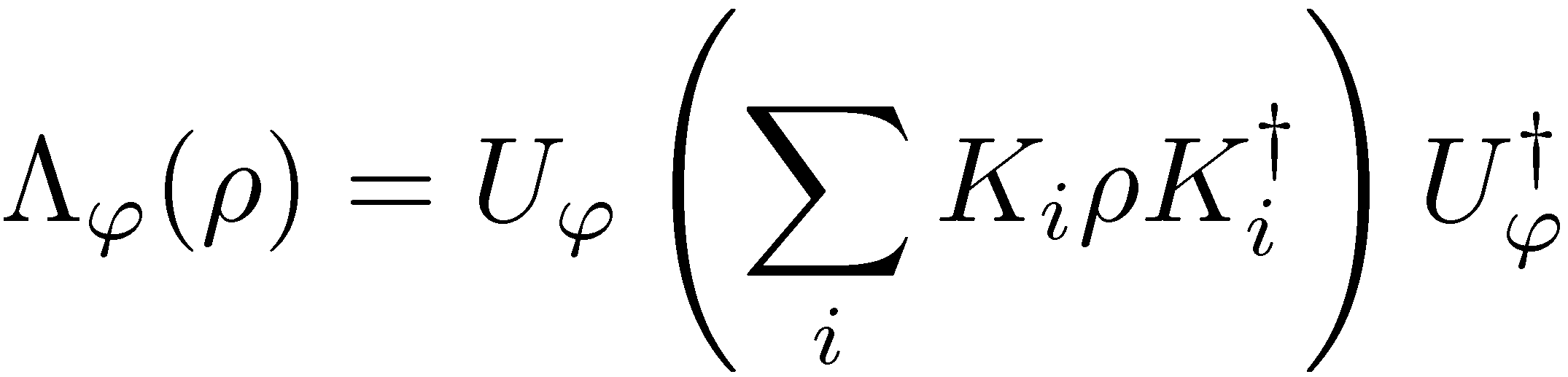 Choi-Jamiolłowski-isomorphism (positivie operators correspond to physical maps)
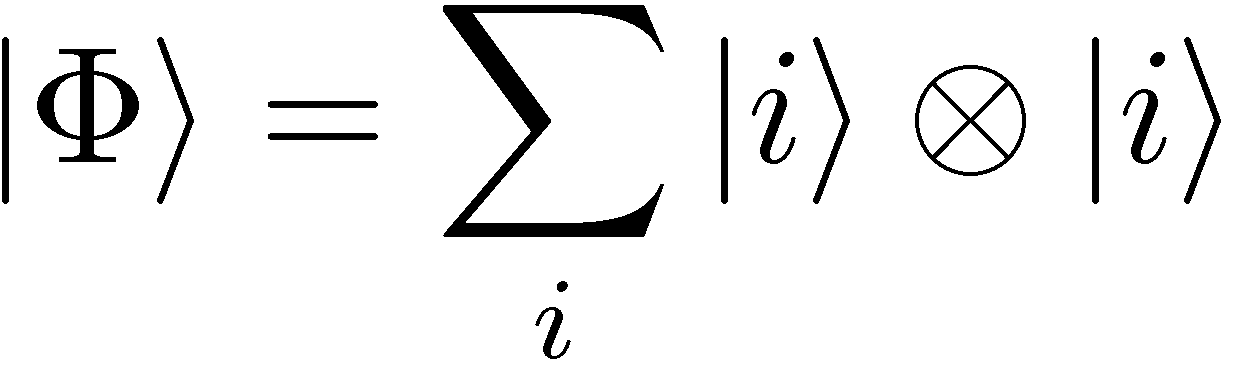 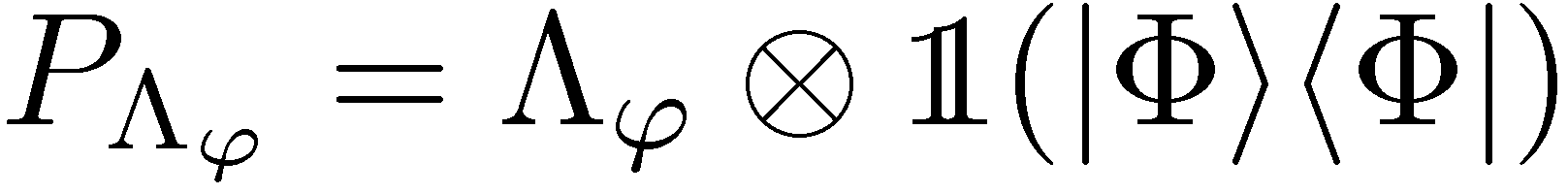 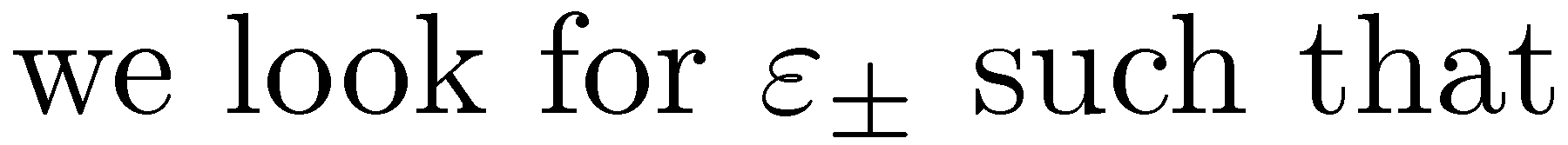 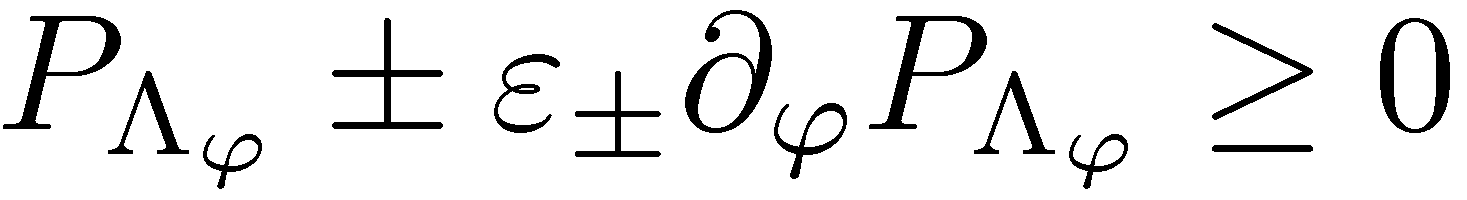 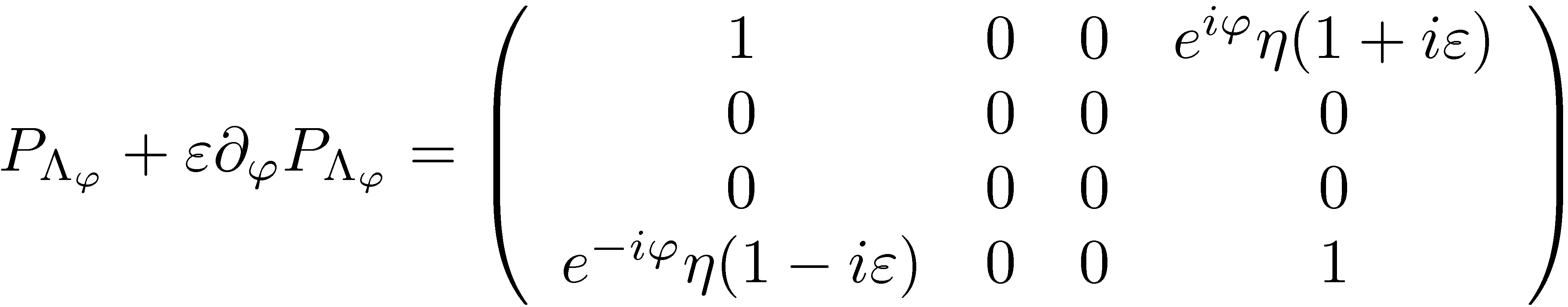 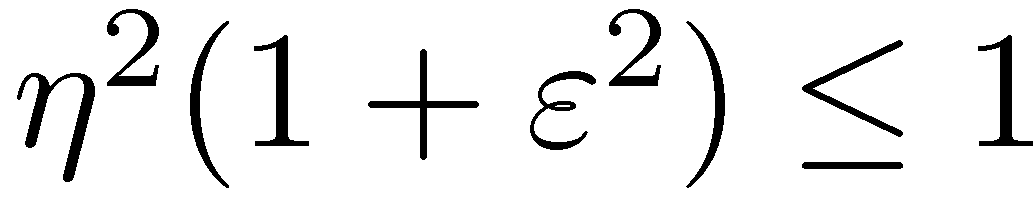 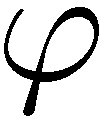 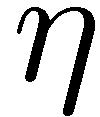 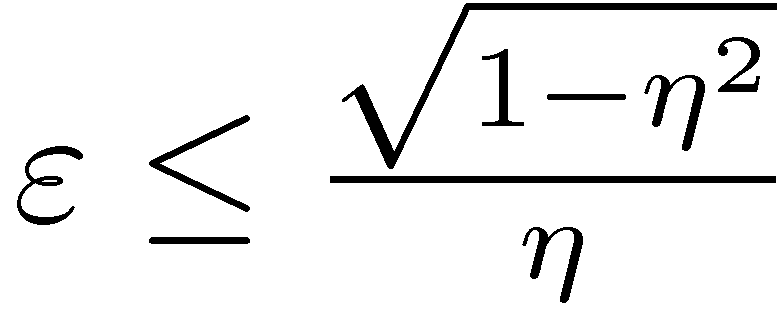 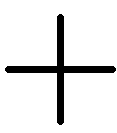 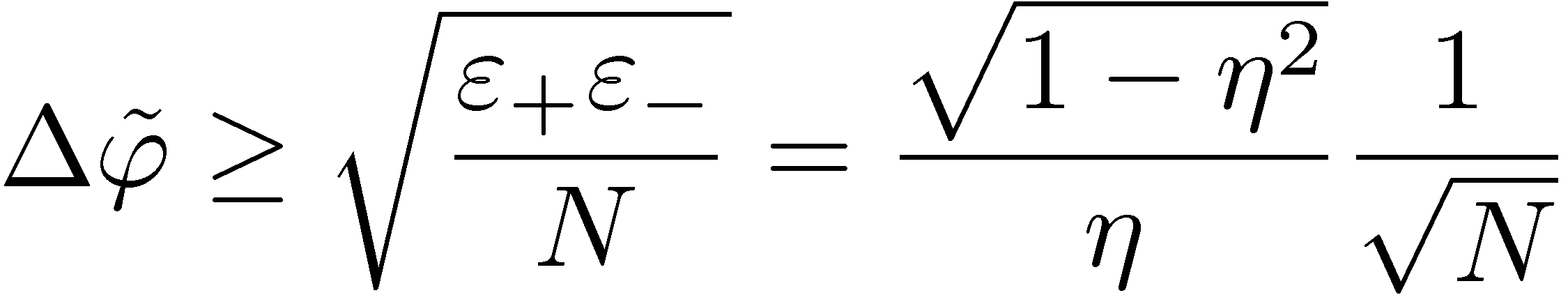 RDD, M. Guta, J. Kolodynski, arXiv:1201.3940 (2012)
Summary
Heisenberg scaling is lost for a generic decoherence channel even for infinitesimal noise

 Simple bounds on precision can be derived using classical simulation idea

 Channels for which classical simulation does not work  
 (    extremal channels)  have less Kraus operators, other methods easier to apply
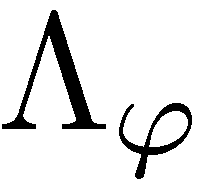 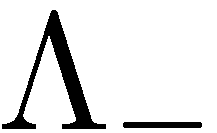 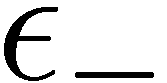 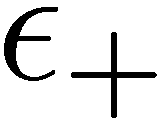 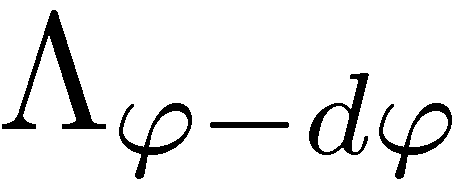 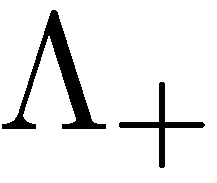 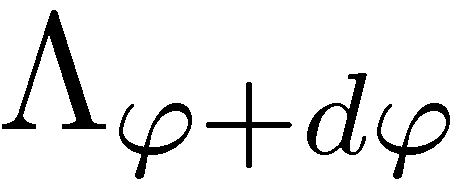 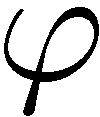 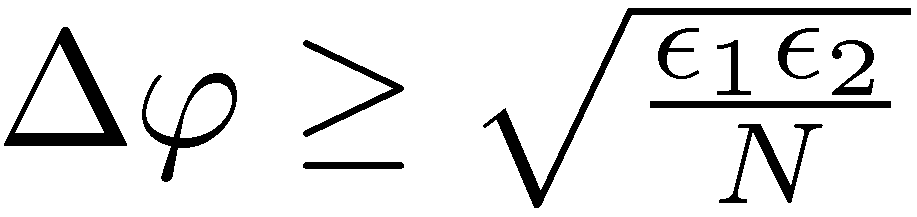 RDD, M. Guta, J. Kolodynski, arXiv:1201.3940 (2012)